NSF GCR: Mineral Detection of Dark Matter School
Defect Formation: Energy & Equilibrium
January 13, 2025
Vsevolod Ivanov
Virginia Tech NSI & Department of Physics
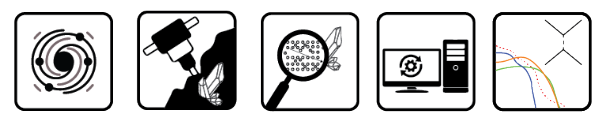 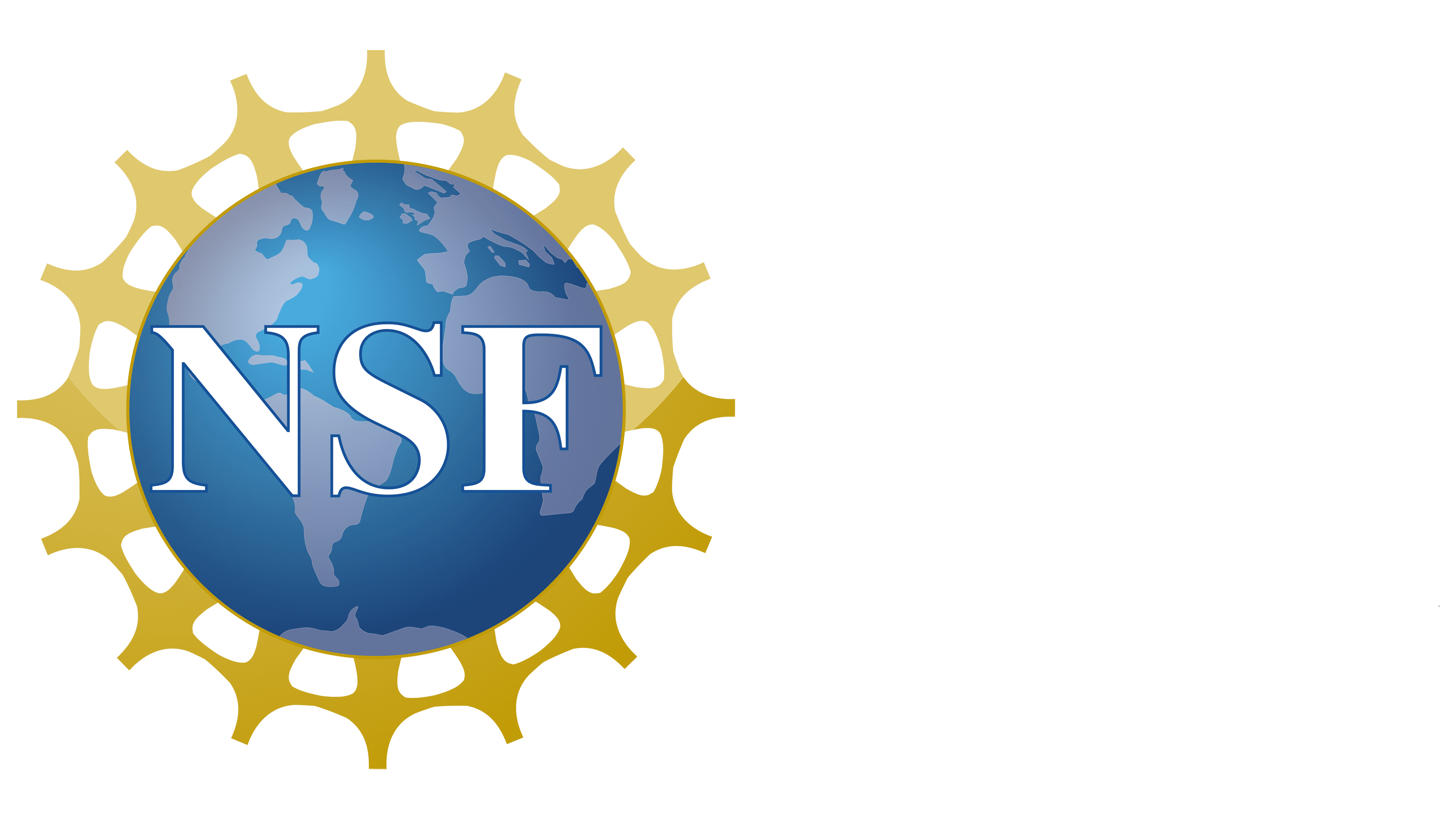 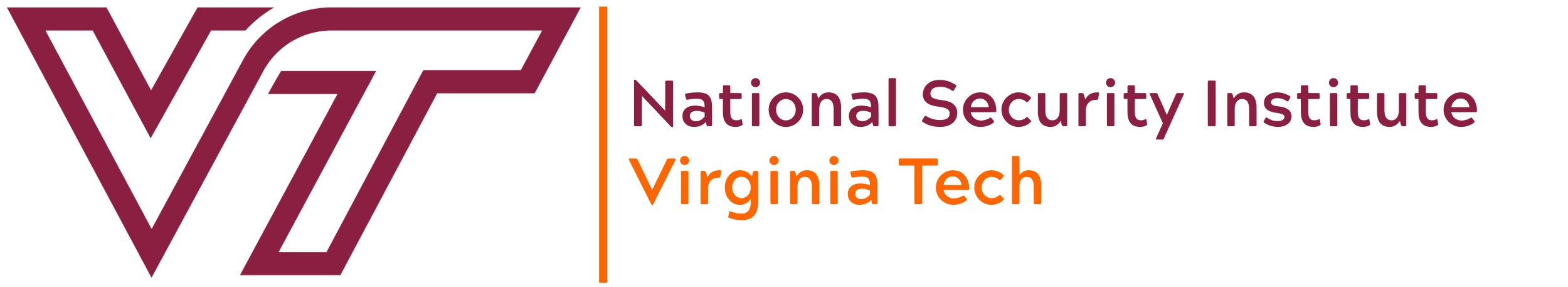 Outline
Outline
Beginning with Basics
What are crystalline defects?        Defects are generally any kind of “error” or imperfection in a crystal. Can be classified into four basic types: 
Volume defects – cracks, tracks, holes, foreign inclusions, any kind of macroscopic damage
Planar defects – grain boundaries, interfaces, slip planes
Line defects – linear dislocations
Point defects – 0-dimensional, atom or molecule-like imperfections in the crystal. The main focus today!
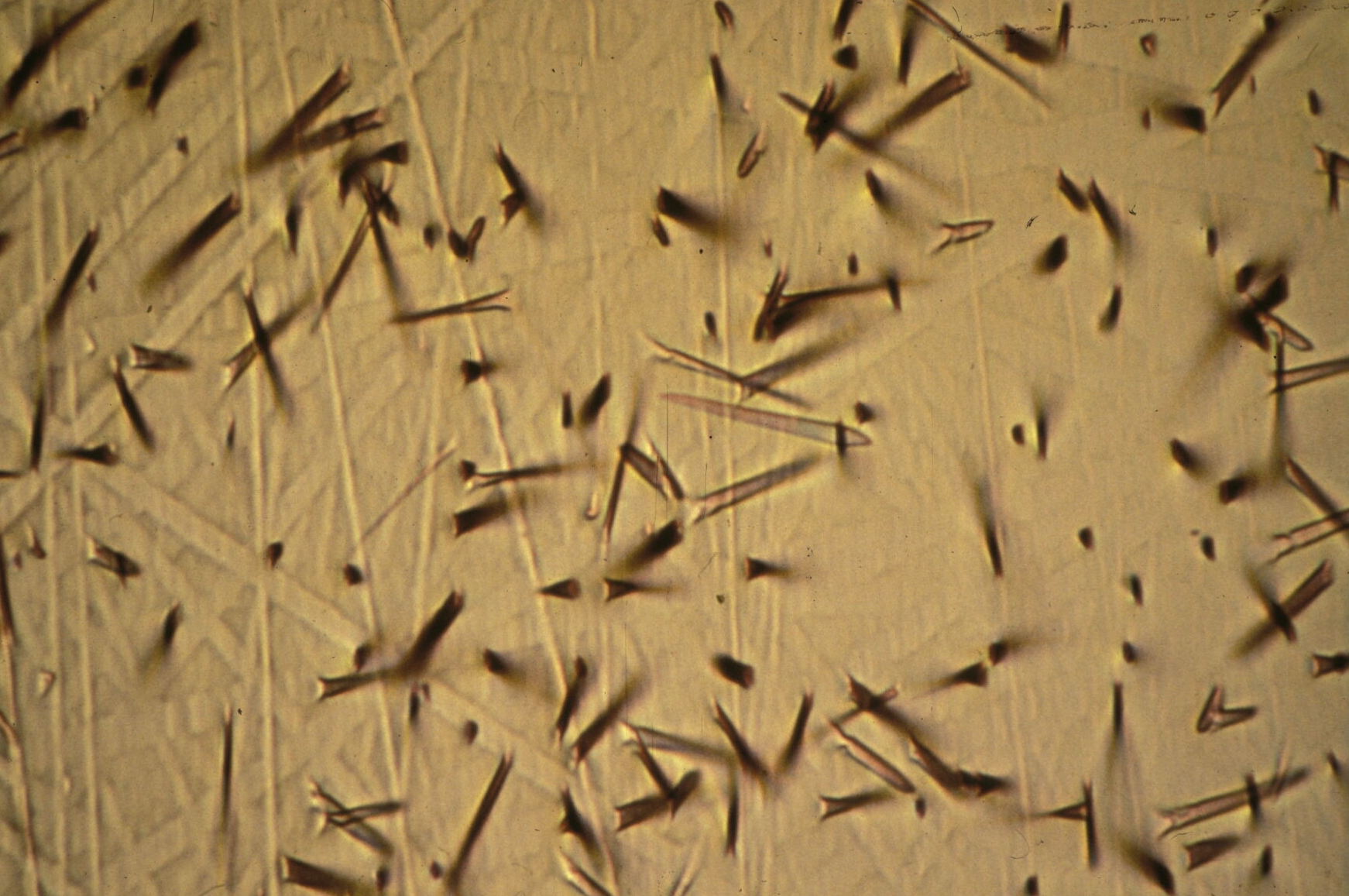 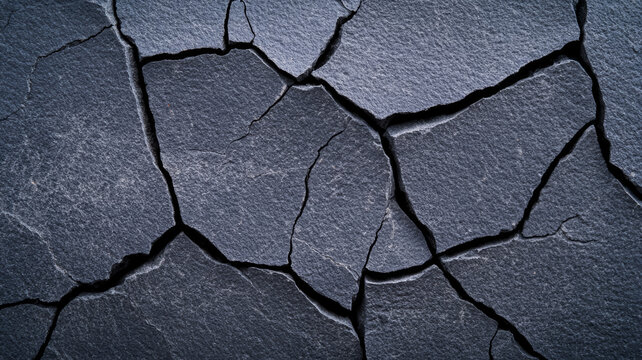 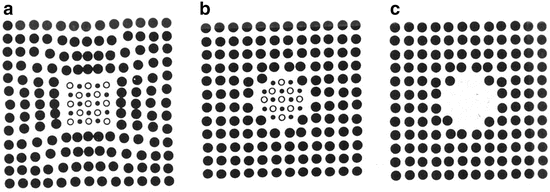 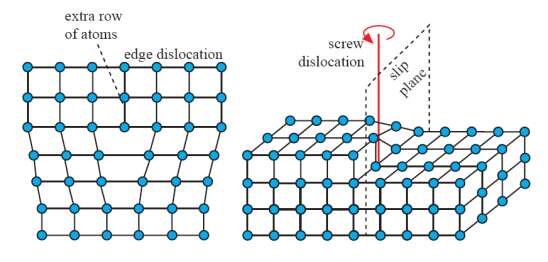 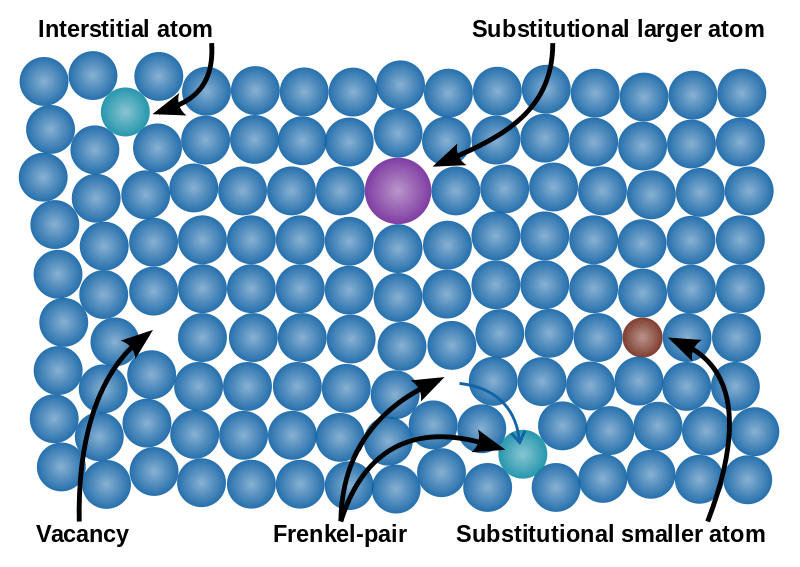 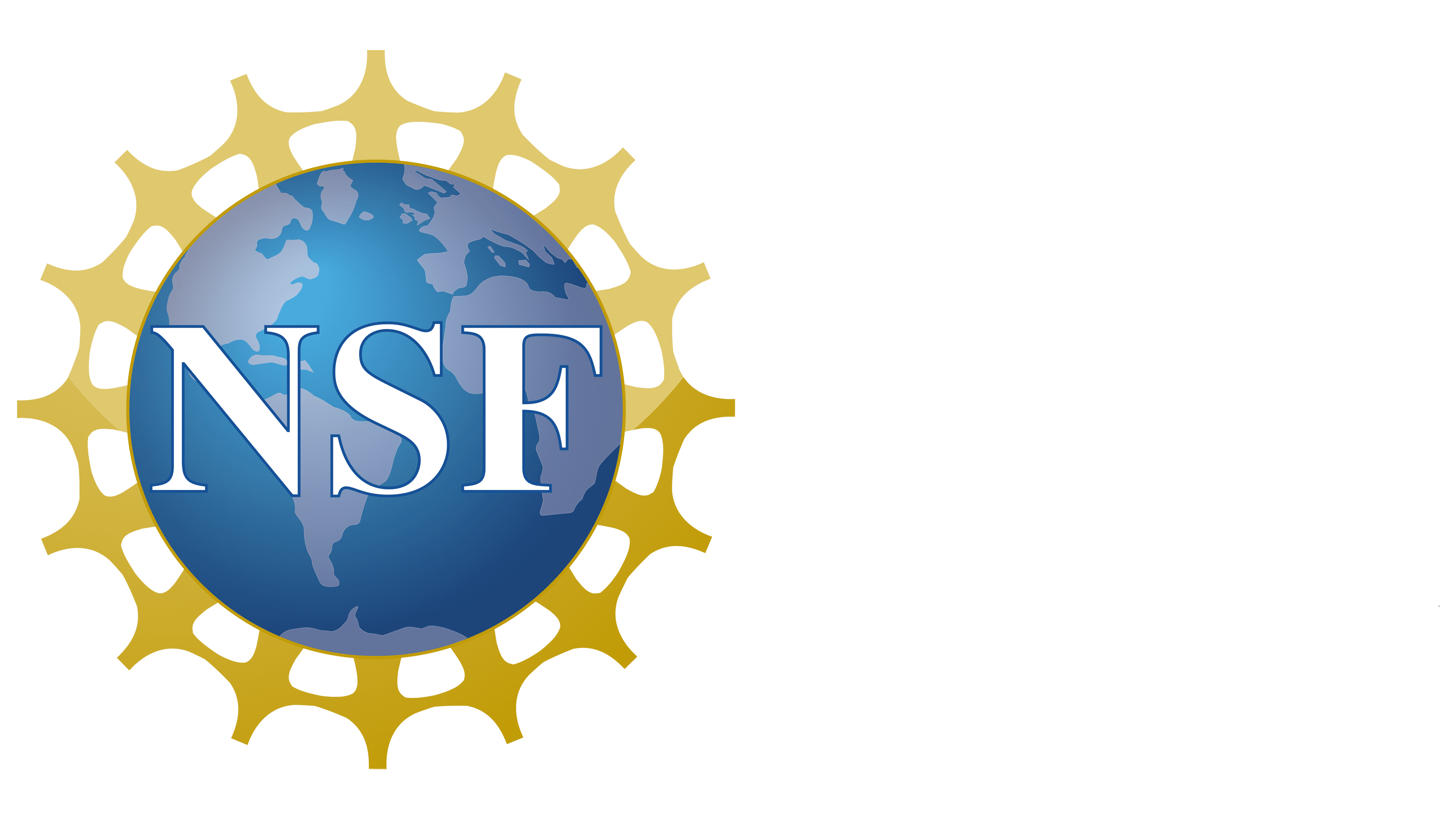 Mineral Detection of Dark Matter Meeting 
1/13-1/17 2025
1/22
Point Defects
Types of point defects:
Vacancy – atom removed
Self-interstitial – crystal atom moved to lattice void
Interstitial – non-crystal atom inserted into a lattice void
Substitutional – crystal atom replaced by a non-crystal atom
Frenkel-pair – combined vacancy and self-interstitial

Q: Can we have a self-substitutional?
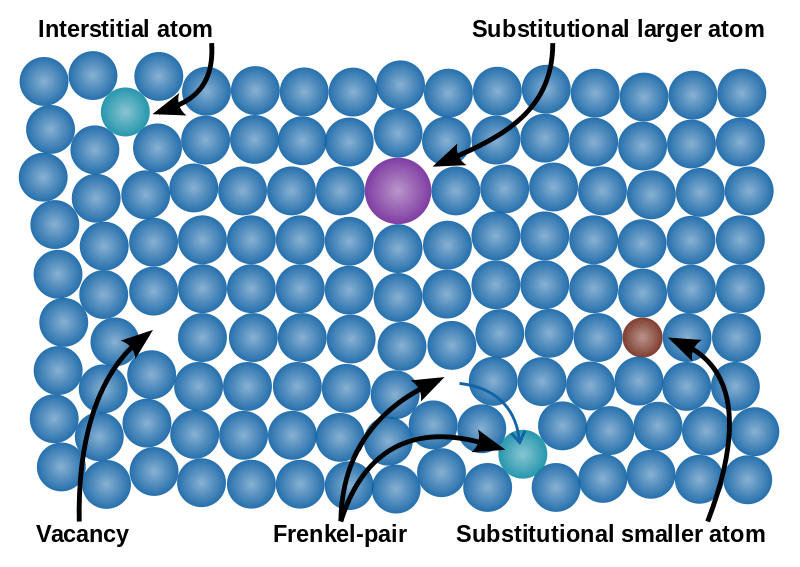 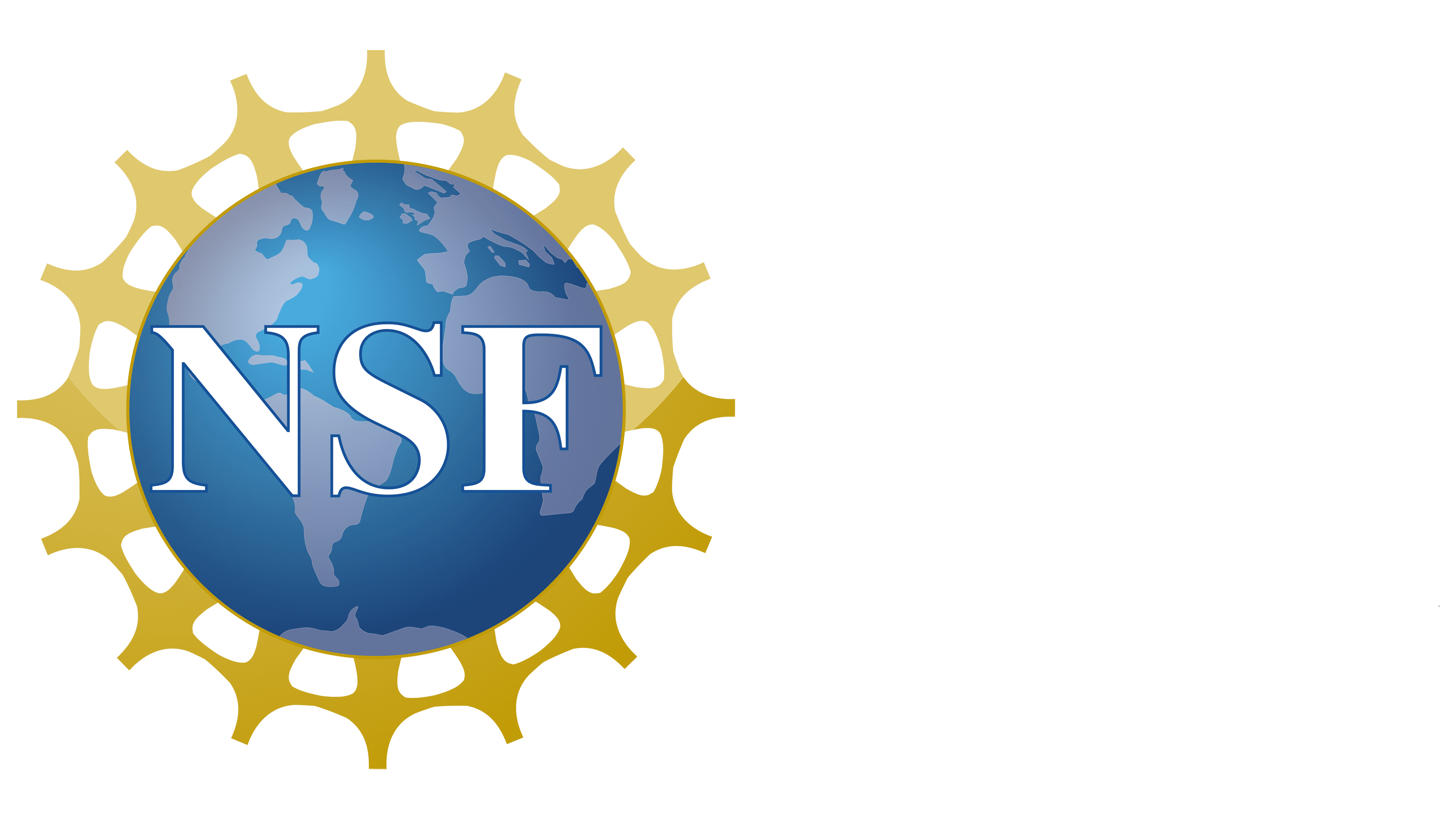 Mineral Detection of Dark Matter Meeting 
1/13-1/17 2025
2/22
Point Defects
Types of point defects:
Vacancy – atom removed
Self-interstitial – crystal atom moved to lattice void
Interstitial – non-crystal atom inserted into a lattice void
Substitutional – crystal atom replaced by a non-crystal atom
Frenkel-pair – combined vacancy and self-interstitial

Q: Can we have a self-substitutional?
A: Yes! Called “antisite” defect, like in SiC
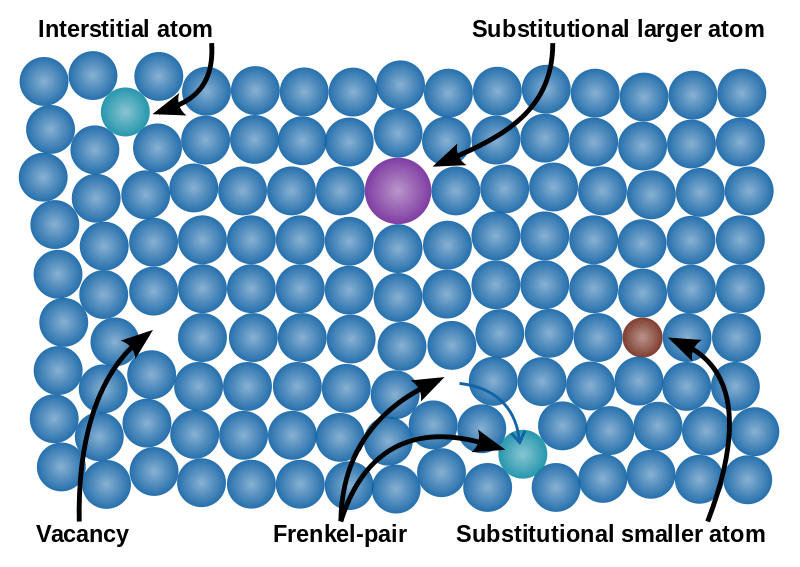 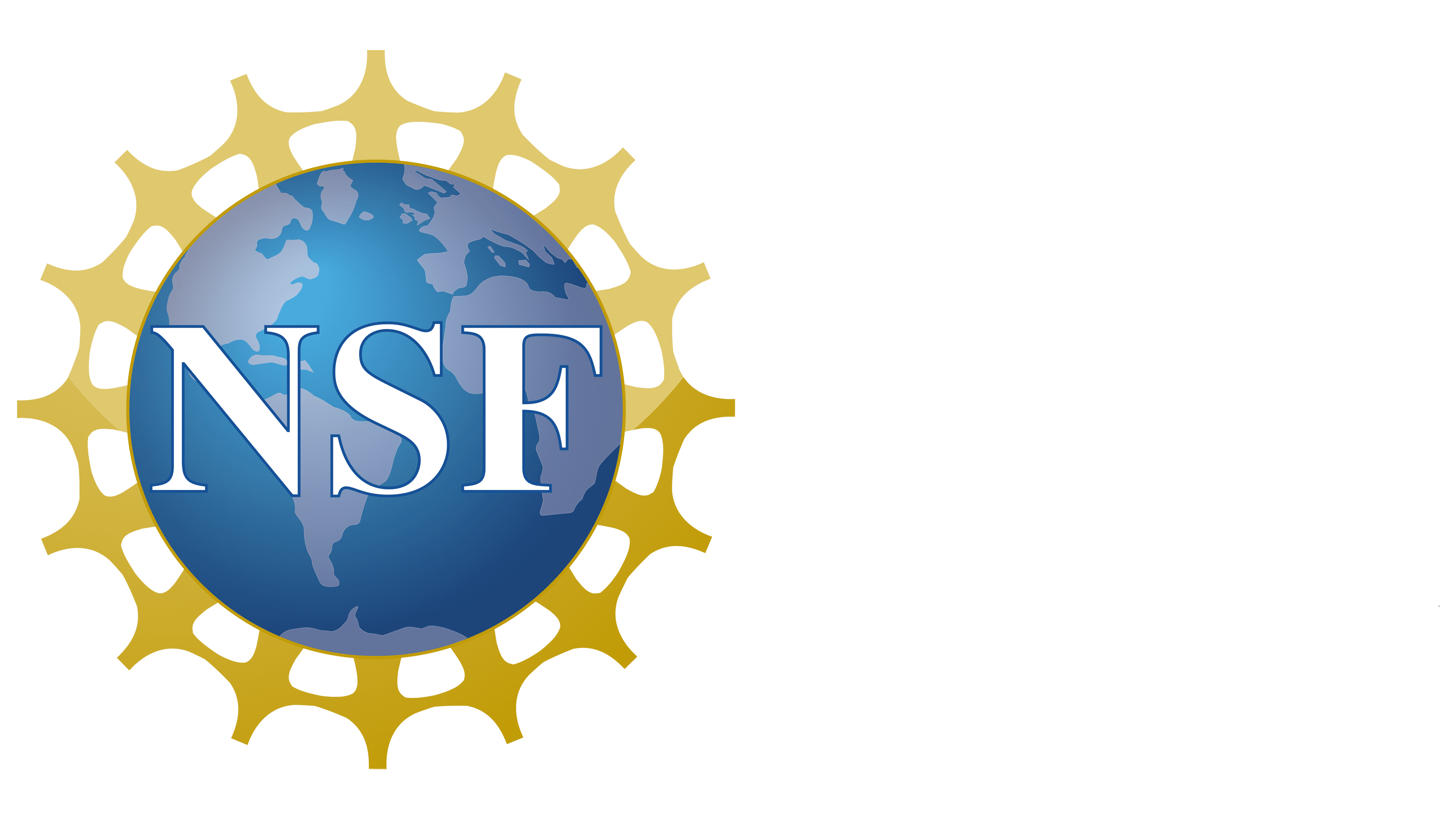 Mineral Detection of Dark Matter Meeting 
1/13-1/17 2025
2/22
Aside: Color Centers
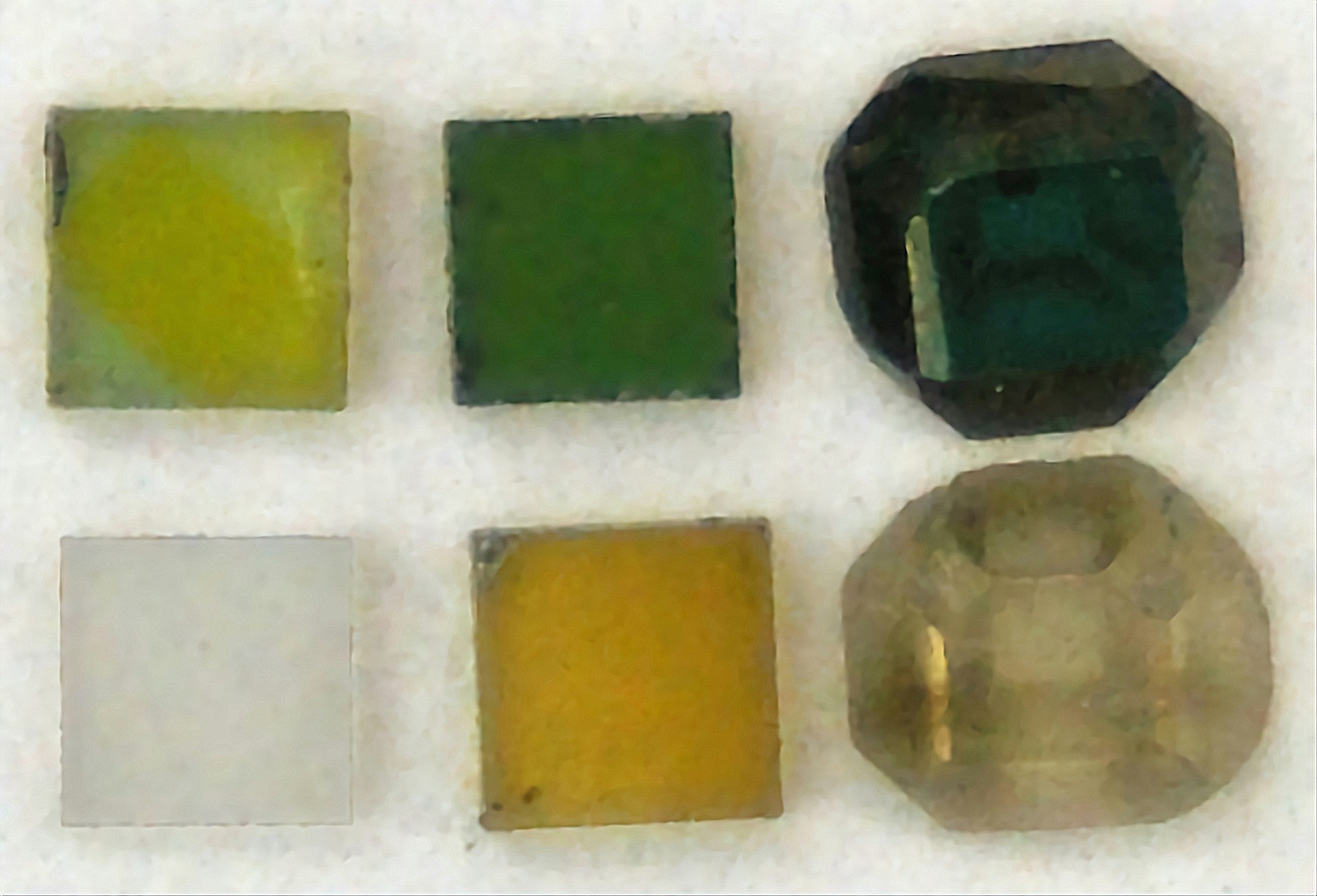 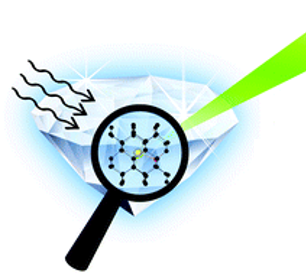 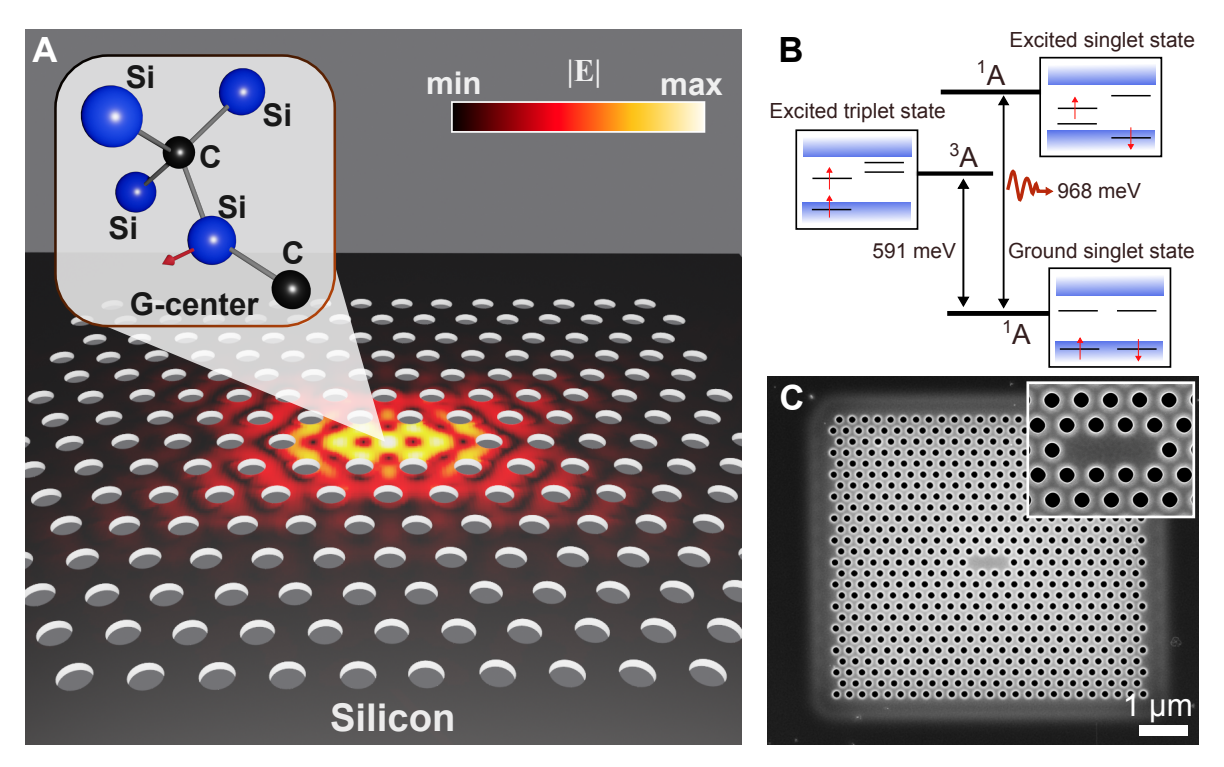 Defects that absorb and emit light are called color centers.

Note!! All color centers are defects, but only some defects are color centers!

In this talk we will use the terms “defect” , “point-defect” , and “color-center” interchangeably.
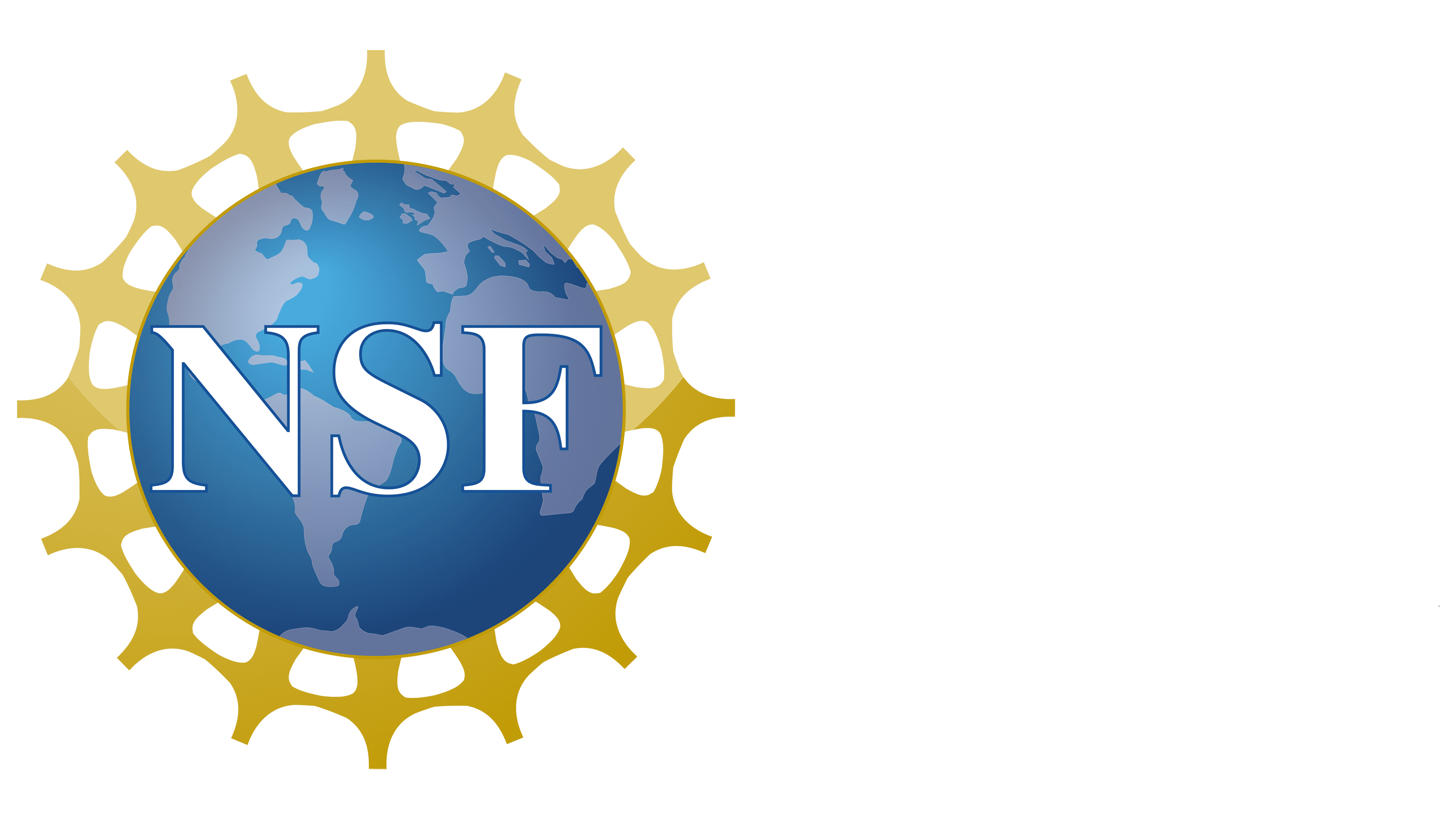 Mineral Detection of Dark Matter Meeting 
1/13-1/17 2025
3/22
Notation
No standard convention for naming defects exists
In silicon, named alphabetically, G-, T-, W- centers
In diamond, literal description, NV – nitrogen vacancy 
In alkali halides, F, F2, F3 … for the German Farbe (color)
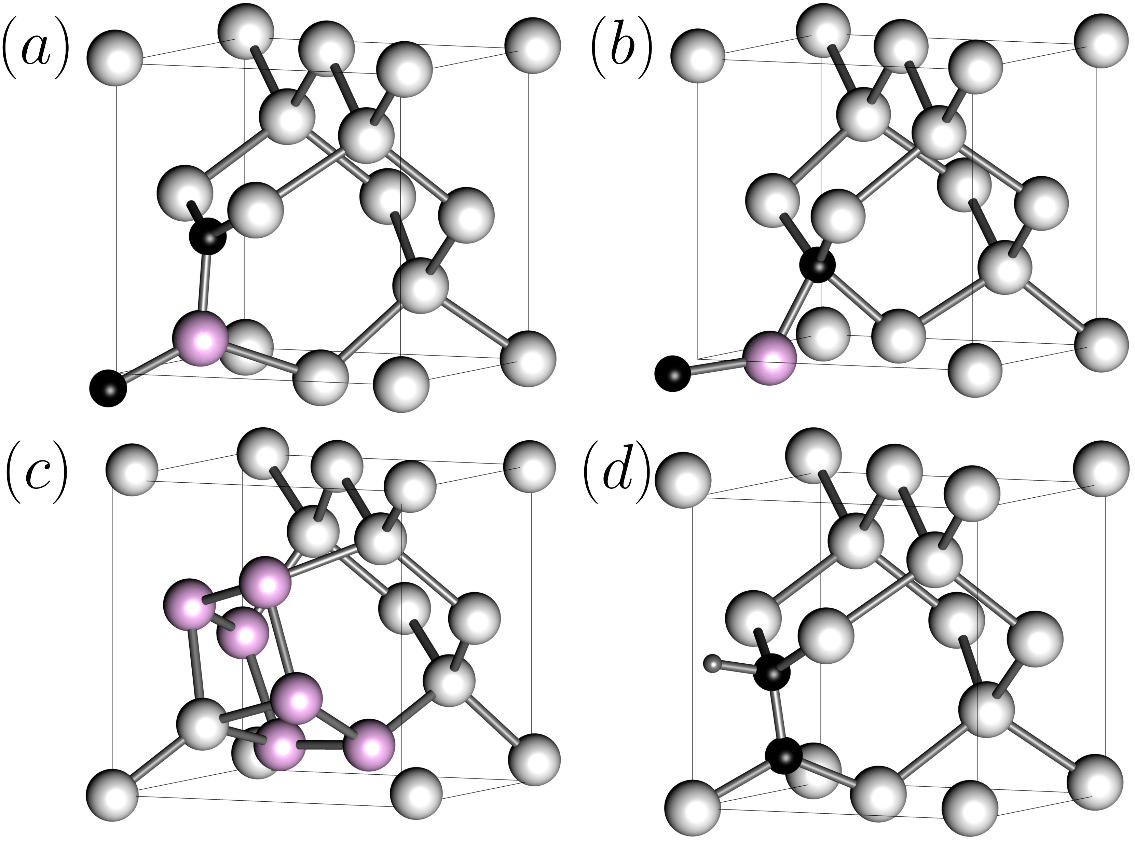 G-A
G-B
T
W
Kroger-Vink Notation:
A – identity, chemical symbol or v for vacancy
S – site, chemical symbol for site (Li or F in LiF) or i for interstitial
C – charge, either real (-,+,0) or effective (.., //, x) charge relative to the lattice (site charge – replaced charge)
AS
C
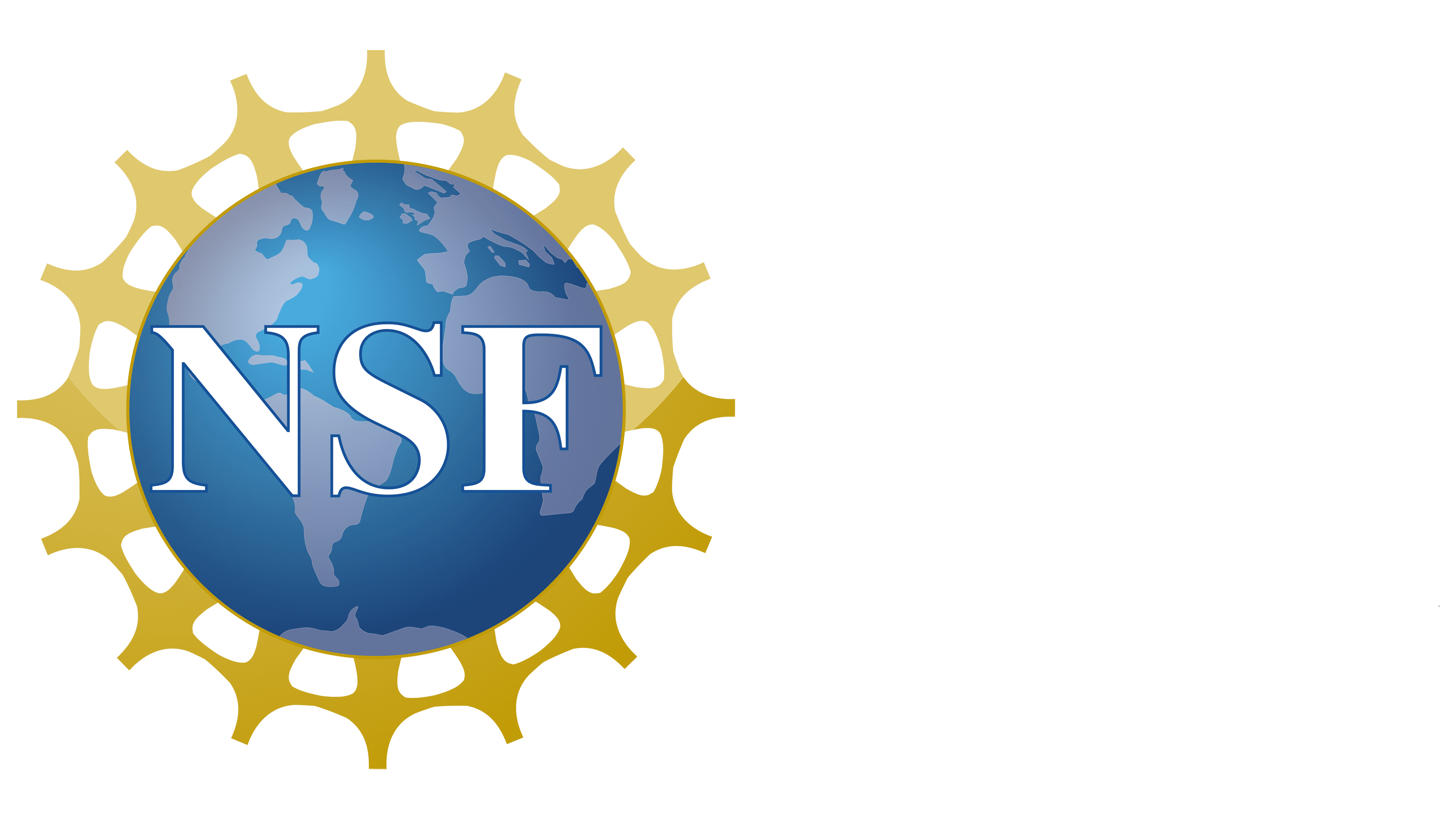 Mineral Detection of Dark Matter Meeting 
1/13-1/17 2025
4/22
Charge Examples
Consider Defects in LiF
Oxide (O2-) interstitial:

	Real charge: -2				Effective charge: -2 –(0) = -2

Fluoride ion (F-) vacancy:

	Real charge: 0				Effective charge: 0 – (-1) = +1

Oxide (O2-) substituting Fluoride (F-)

	Real charge: -2				Effective charge: -2-(-1) = -1
Oi
//
Oi
2-
.
vF
vF
0
OF
OF
2-
/
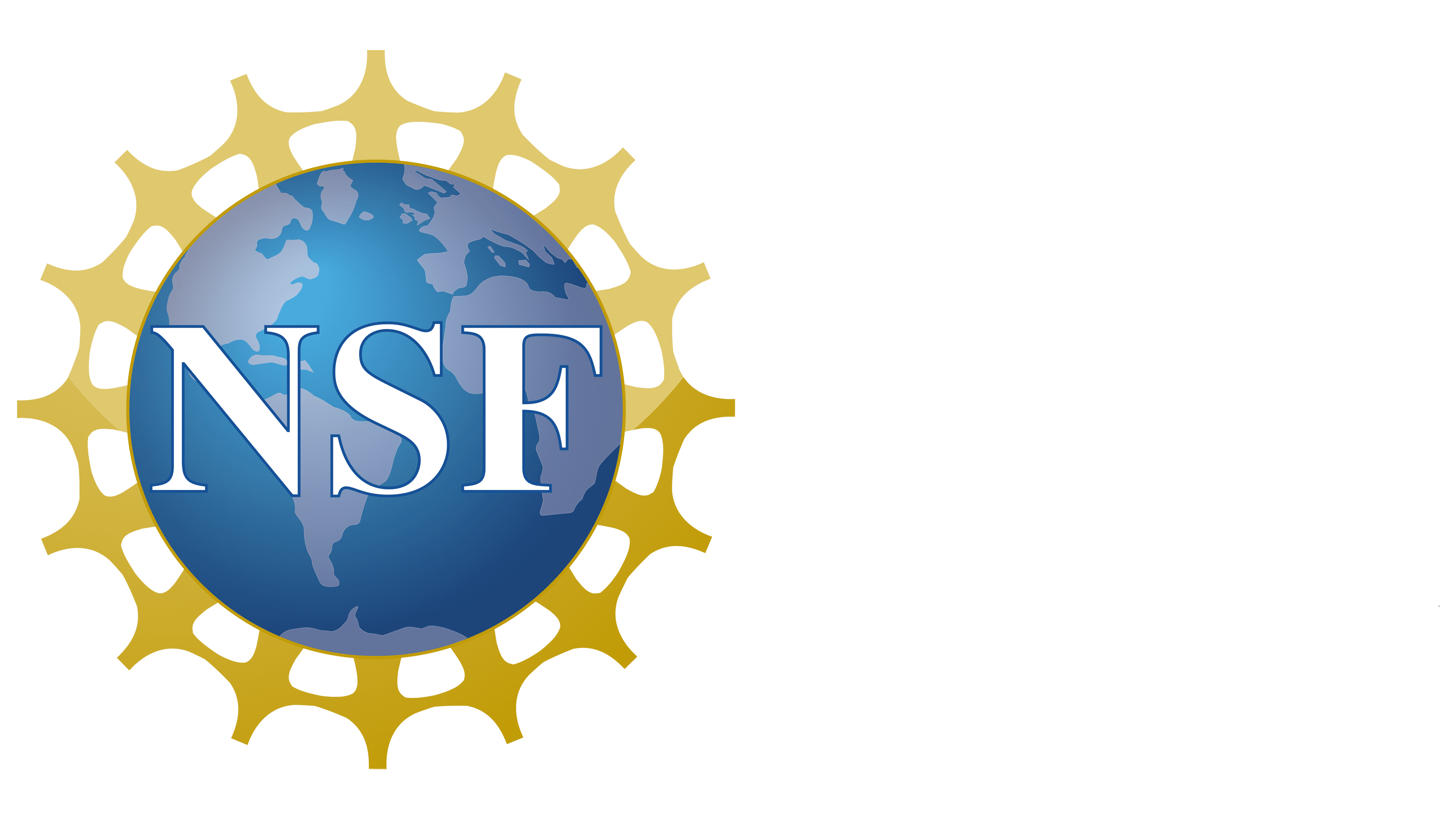 Mineral Detection of Dark Matter Meeting 
1/13-1/17 2025
6/22
Charge Examples
Other examples
Electrons/holes:

	

Modern/theory convention tends to use the real defect charge, but old literature will use effective charge - so a positively charged fluorine trivacancy, F3  would be referred to as a “triple F-center (vacancy) with two bound electrons”


Side note: I am using lowercase v/i instead of uppercase V/I to avoid confusion with vanadium (V) and iodine (I), though both appear in papers
h.
e/
+
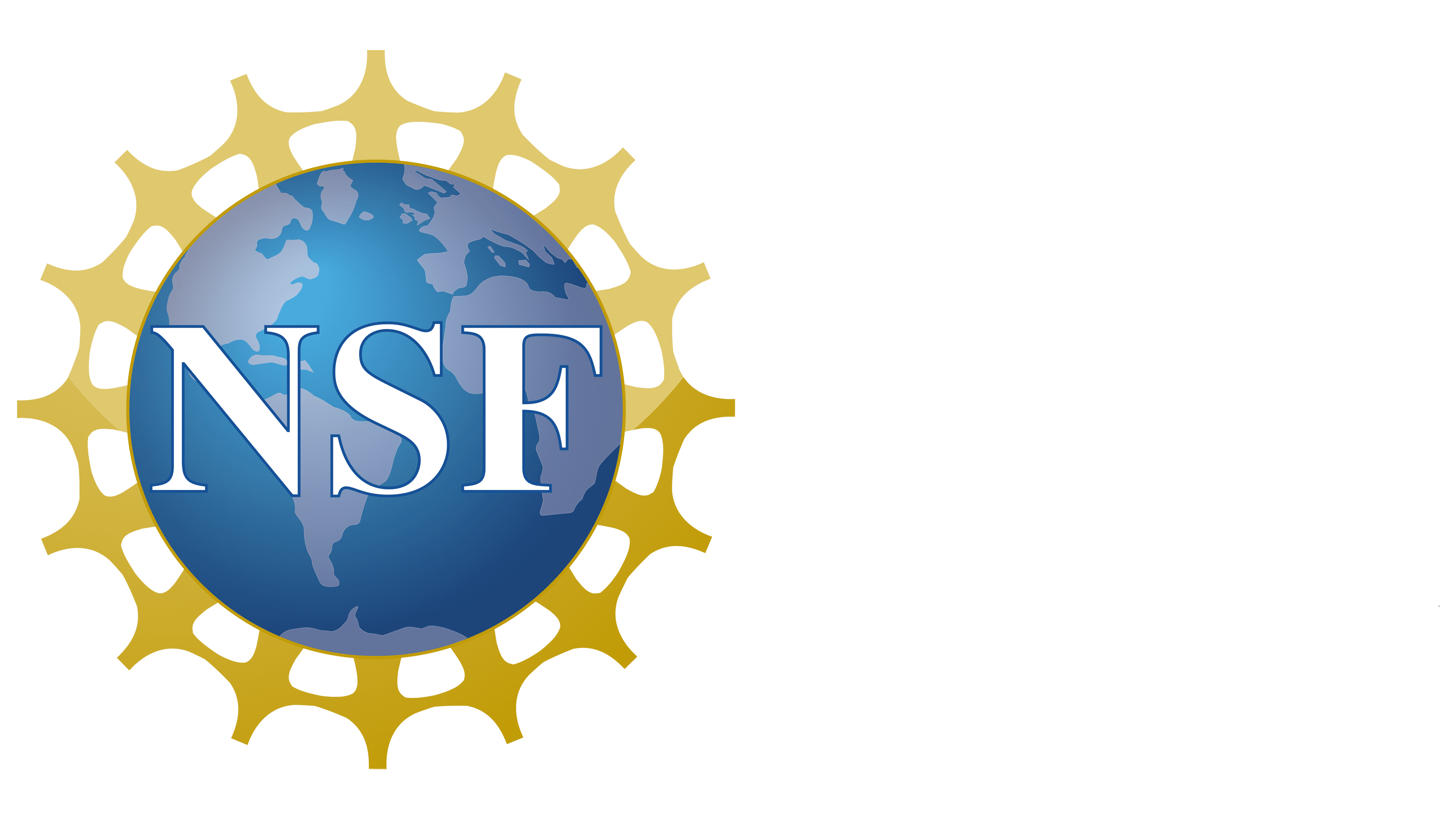 Mineral Detection of Dark Matter Meeting 
1/13-1/17 2025
7/22
Charge Examples
Other examples
Electrons/holes:

	

Modern/theory convention tends to use the real defect charge, but old literature will use effective charge - so a positively charged fluorine trivacancy, F3  would be referred to as a “triple F-center (vacancy) with two bound electrons”


Side note: I am using lowercase v/i instead of uppercase V/I to avoid confusion with vanadium (V) and iodine (I), though both appear in papers
h.
e/
+
v3F
3vF
0
0
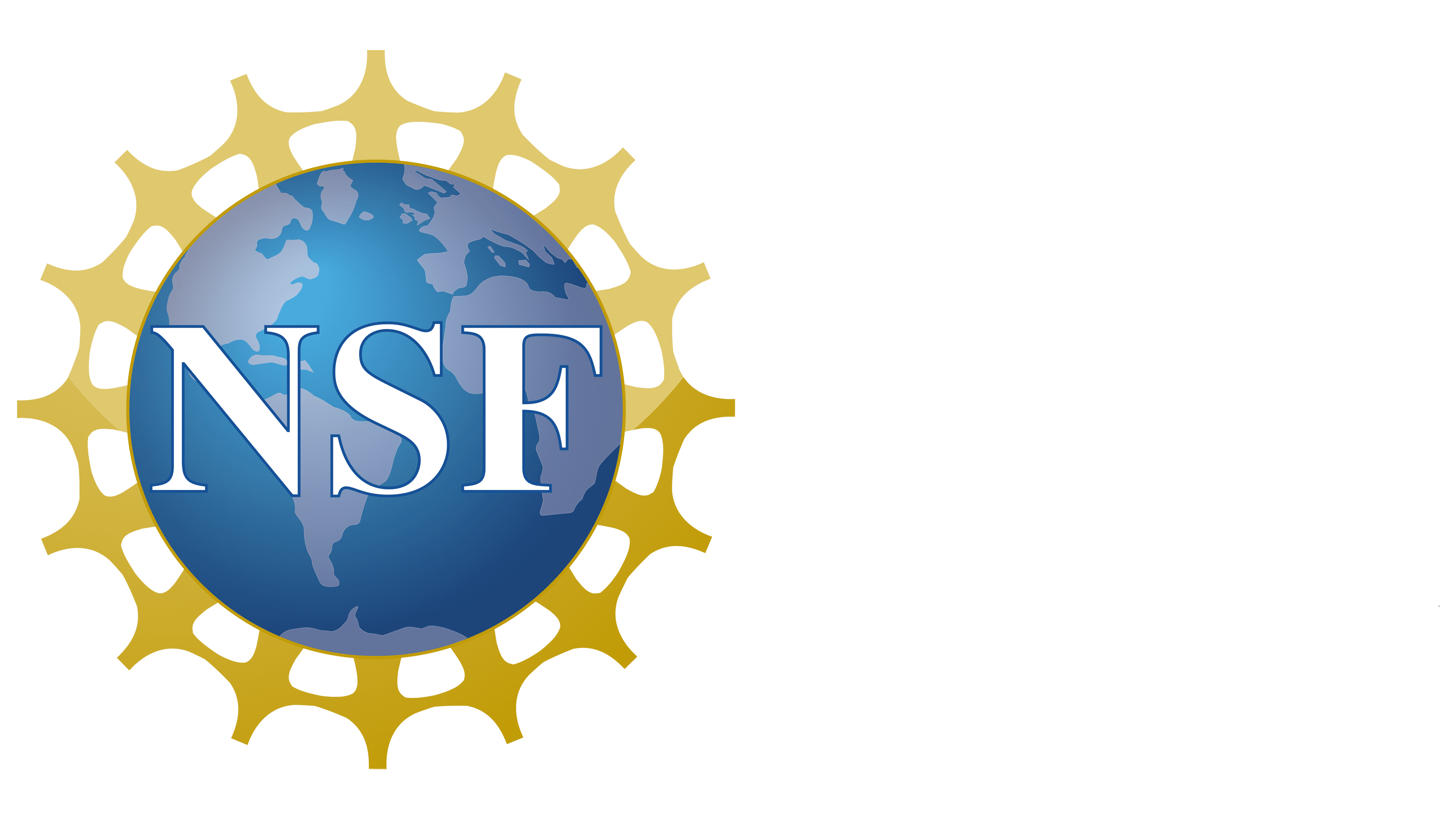 Mineral Detection of Dark Matter Meeting 
1/13-1/17 2025
7/22
Outline
Defect formation equilibrium
Formation can be understood from Second Law of Thermodynamics:

	 ∆F = ∆H – T ∆S

F: Free energy, also denoted ∆G
H: Enthalpy, heat content of system
S: Entropy, or disorder
T: Temperature

Creating defects requires energy, results in lattice strain, so ∆H – positive
Defects cause disorder ∆S – positive, but increases less and less as crystal becomes more disordered
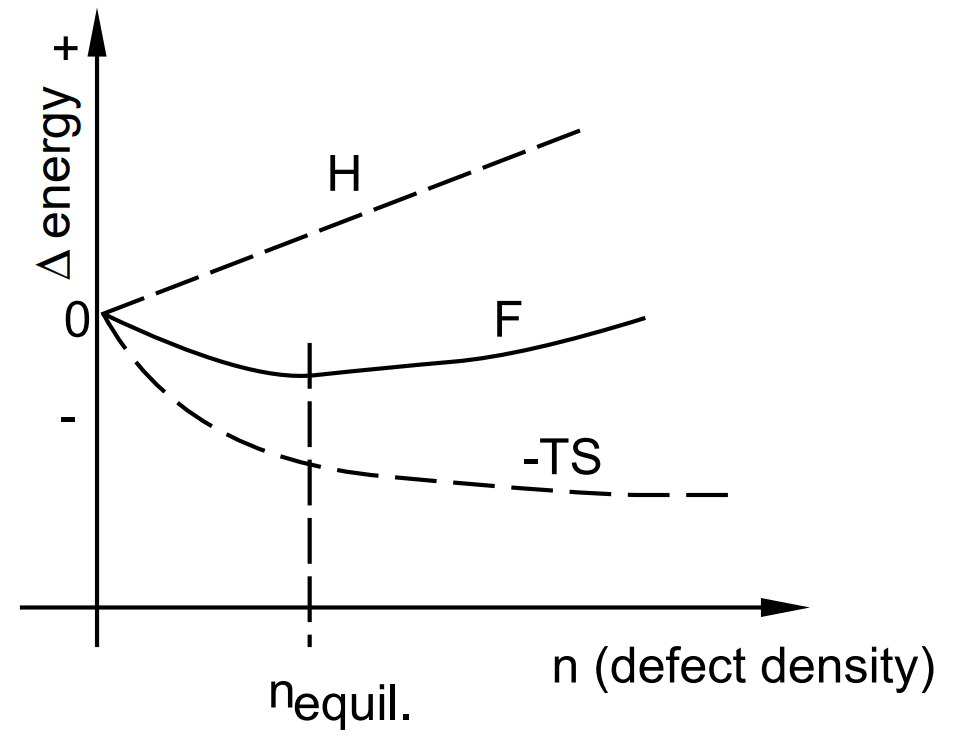 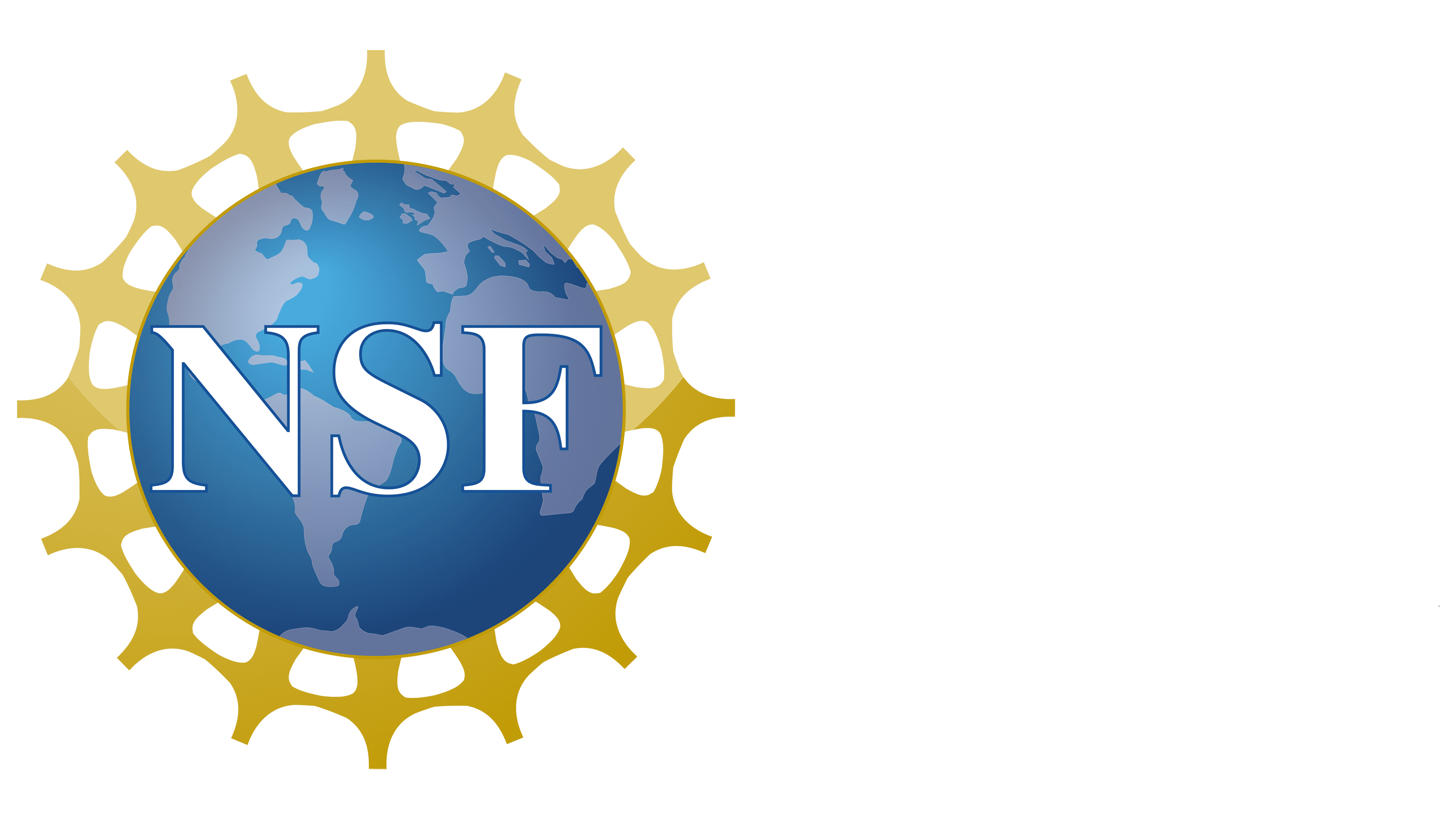 Mineral Detection of Dark Matter Meeting 
1/13-1/17 2025
8/22
Defect formation equilibrium
The defects will be balanced by the carrier concentrations of holes (p) and electrons (n):



If we know the free energy of formation ∆Gf, we can find the equilibrium defect concentration:





Here g – spin/orientation degeneracy. The 2nd vibrational term tends to be small → neglected
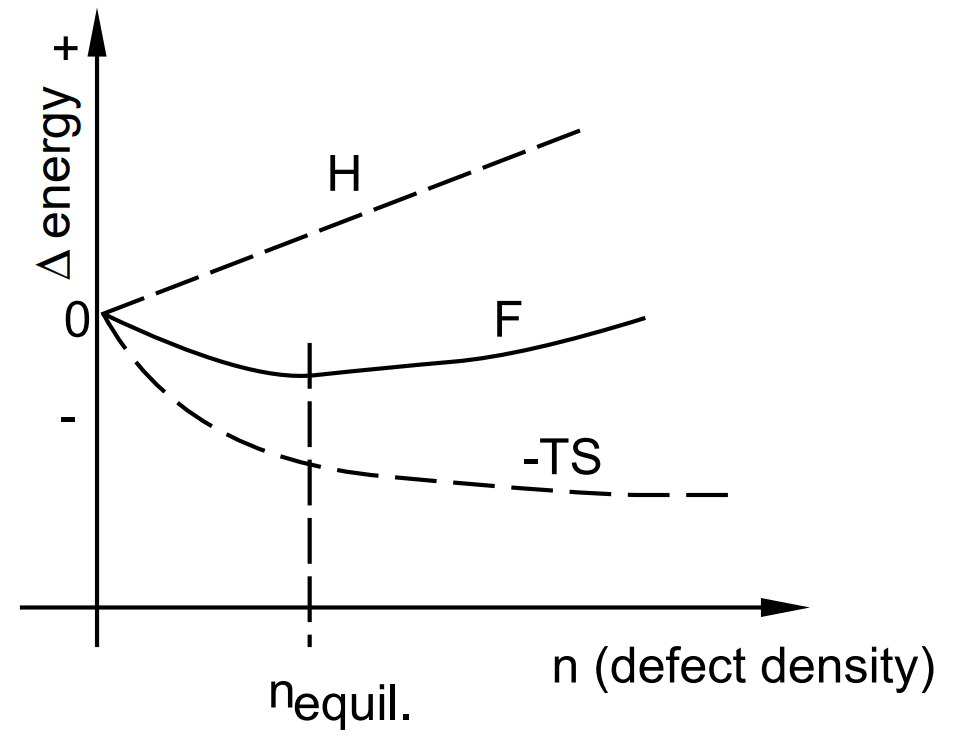 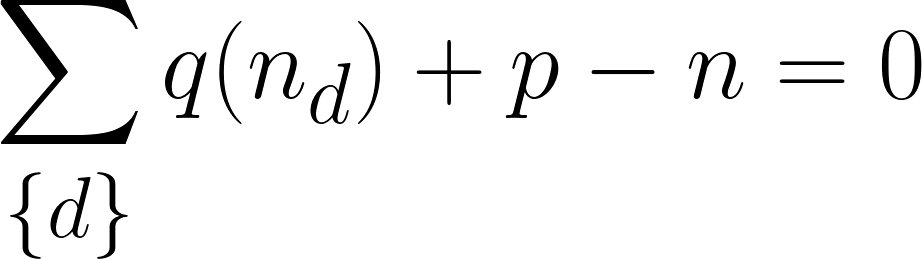 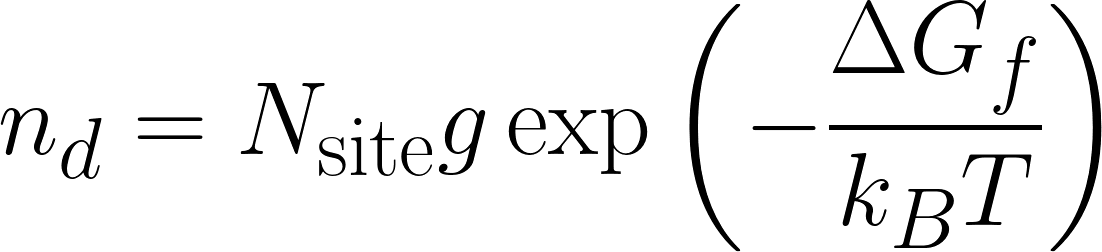 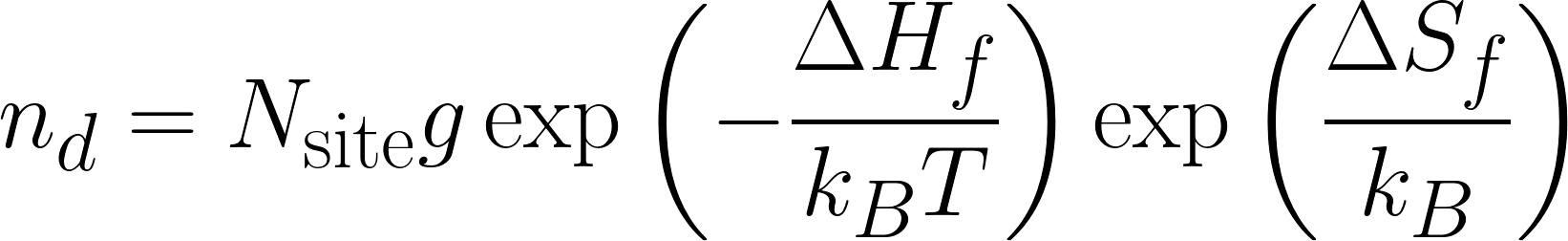 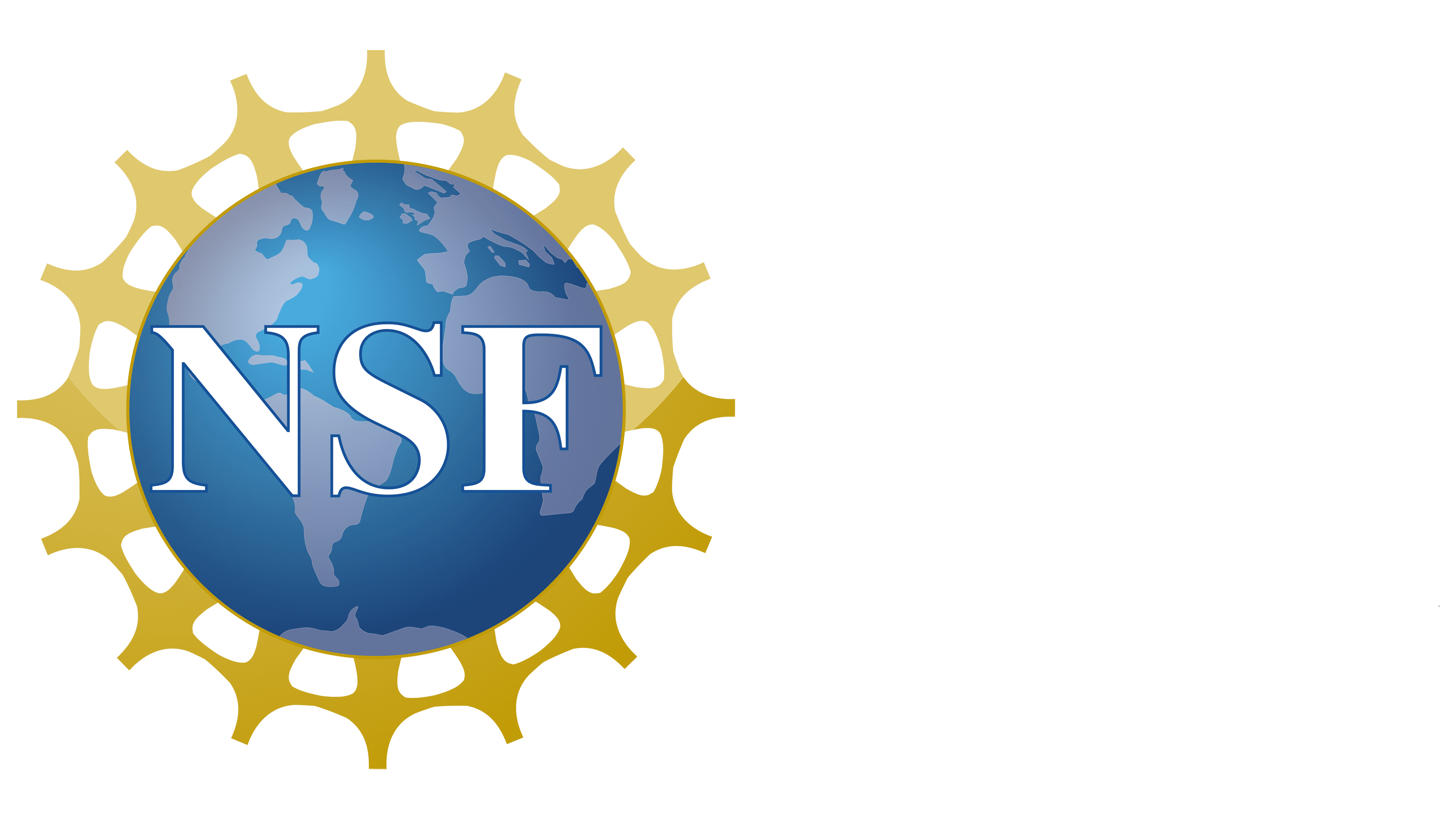 Mineral Detection of Dark Matter Meeting 
1/13-1/17 2025
8/22
Defect formation energy
So, how to compute defect formation energy, Ef  (∆Hf) ?
For a defect Xq with charge q :




First 2 terms – total DFT computed energy of the crystal with and without the defect

3rd term – energy cost of adding/removing the atoms forming the defect

4th term – defect charge times Fermi level ϵF ,  energy of electron/hole reservoir

5th term – correction term for finite size of simulation cell
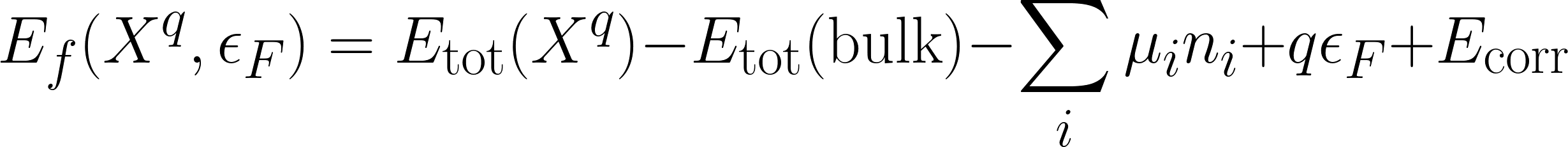 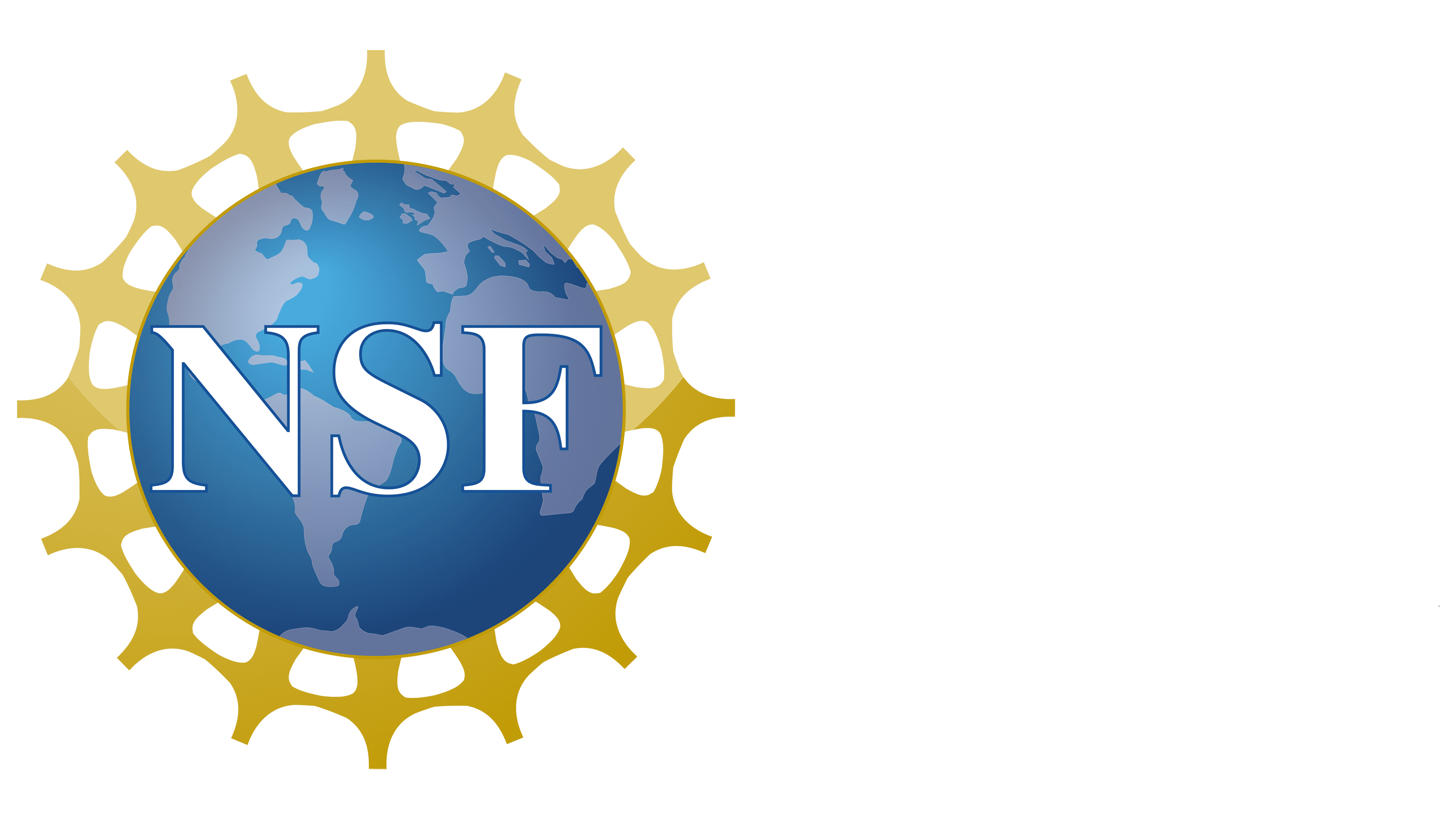 Mineral Detection of Dark Matter Meeting 
1/13-1/17 2025
9/22
Defect formation energy
So, how to compute defect formation energy, Ef  (∆Hf) ?
For a defect Xq with charge q :
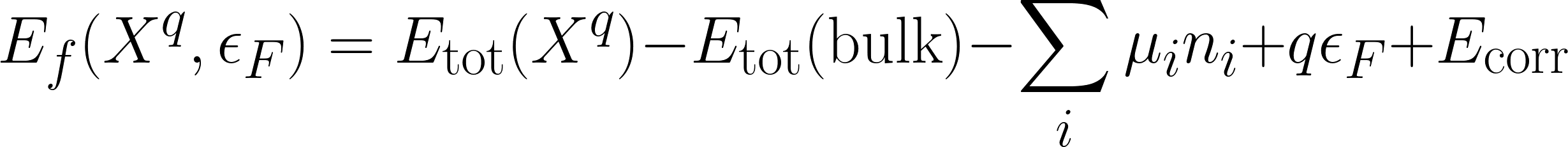 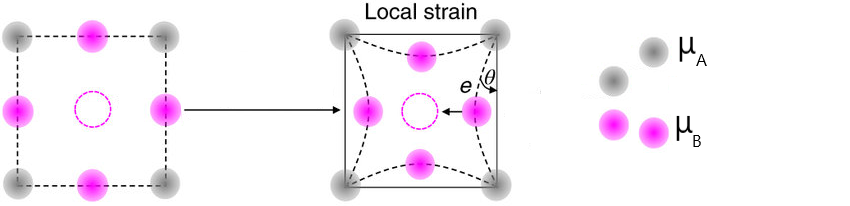 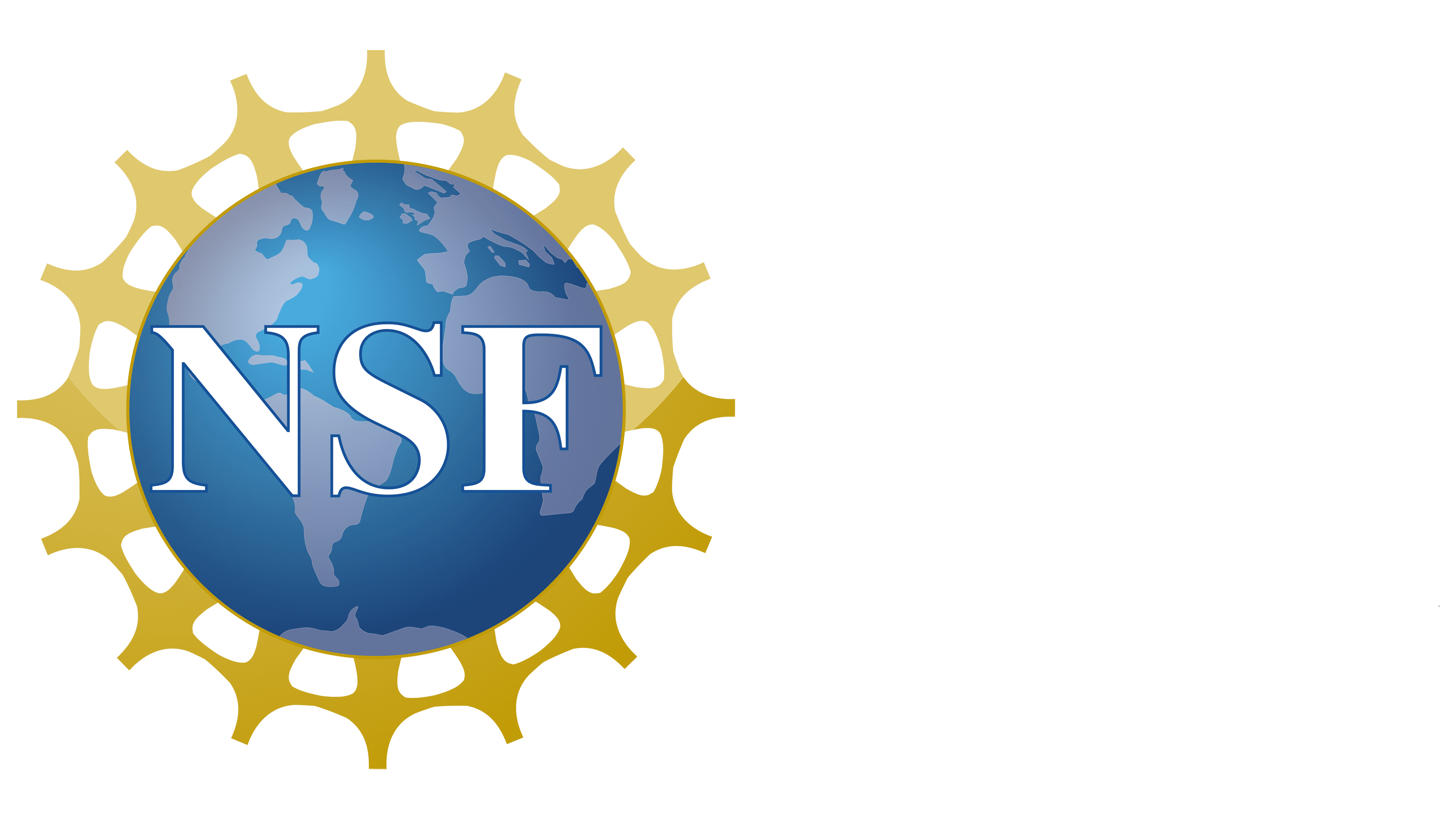 Mineral Detection of Dark Matter Meeting 
1/13-1/17 2025
9/22
Defect formation energy
So, how to compute defect formation energy, Ef  (∆Hf) ?
For a defect Xq with charge q :
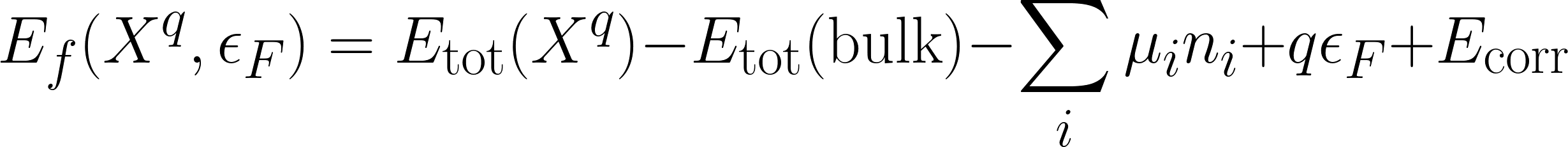 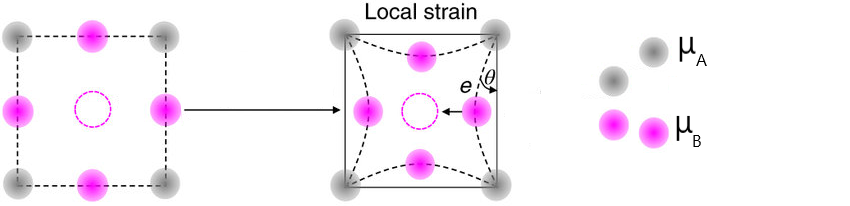 h.
e/
h.
e/
h.
e/
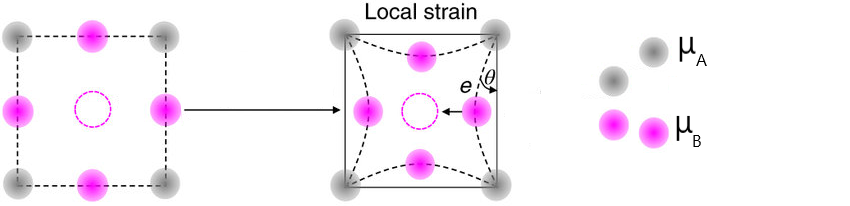 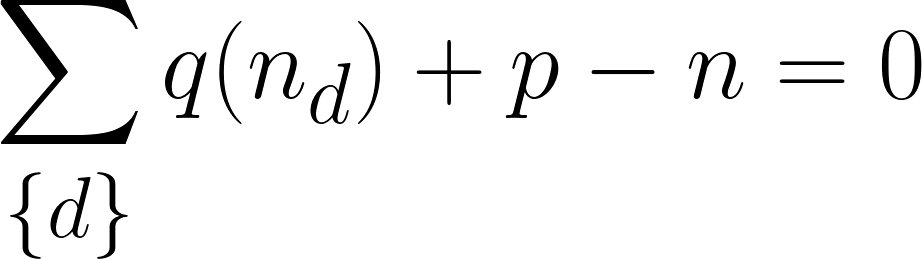 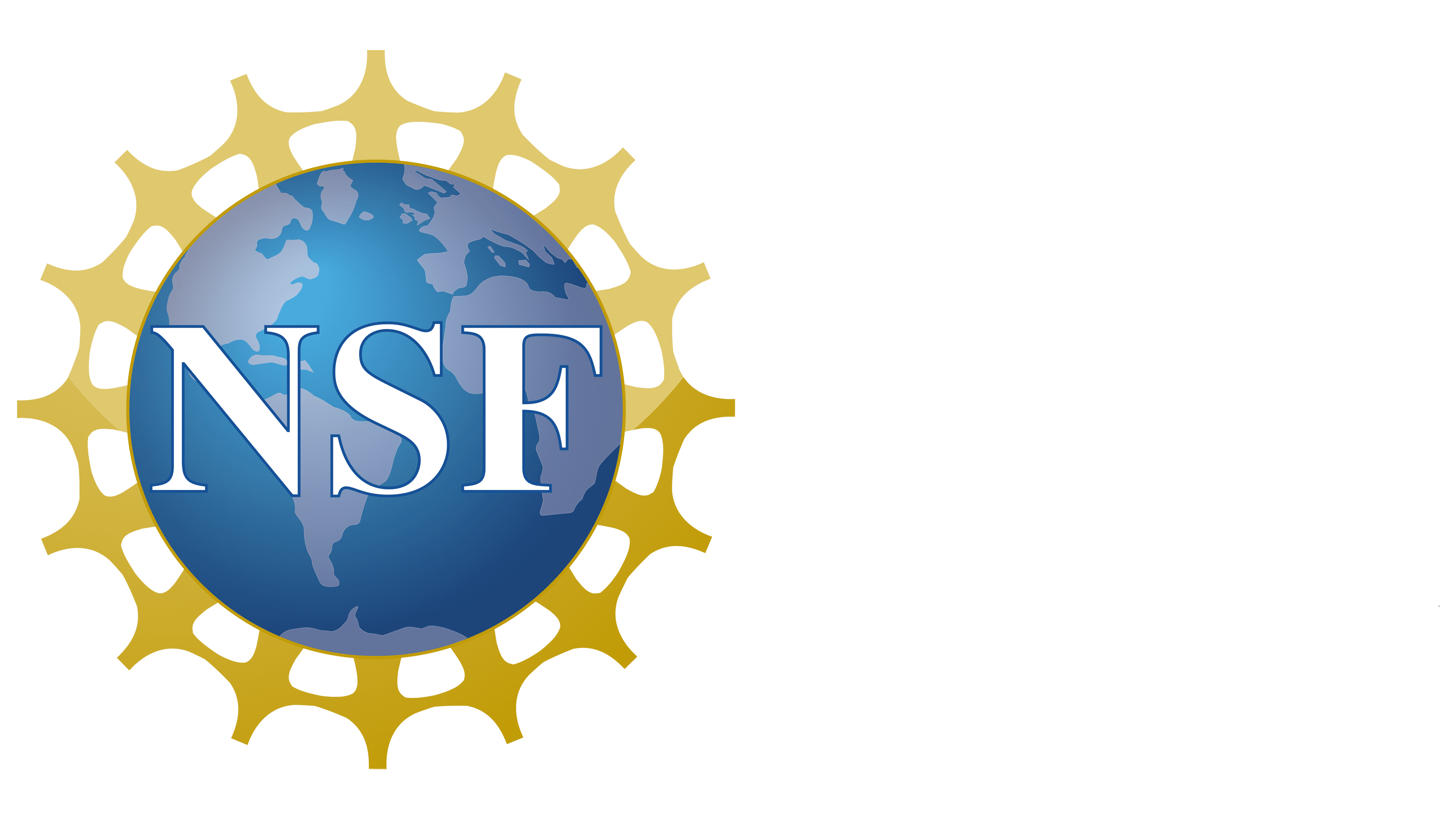 Mineral Detection of Dark Matter Meeting 
1/13-1/17 2025
9/22
Defect formation energy
So, how to compute defect formation energy, Ef  (∆Hf) ?
For a defect Xq with charge q :





To compute formation energies from first principles, we simulate a finite number of atoms into which we embed a defect. This leads to spurious “finite-size” effects, that need to be corrected.
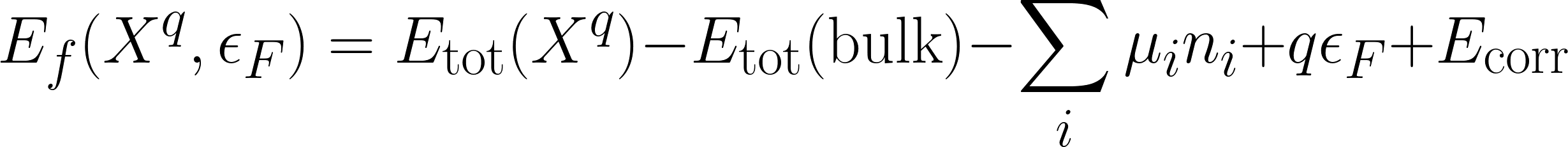 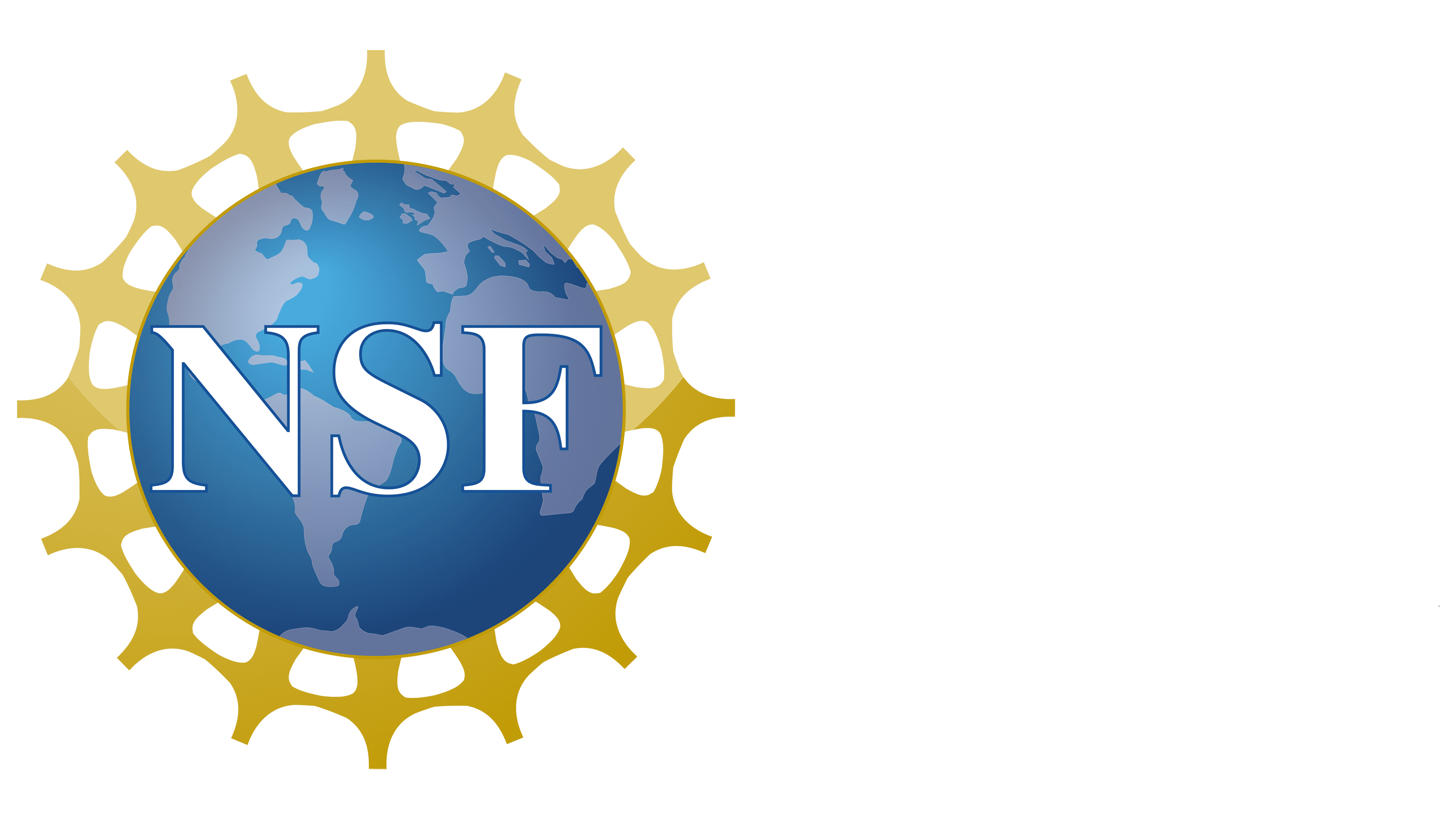 Mineral Detection of Dark Matter Meeting 
1/13-1/17 2025
9/22
DFT simulation methods
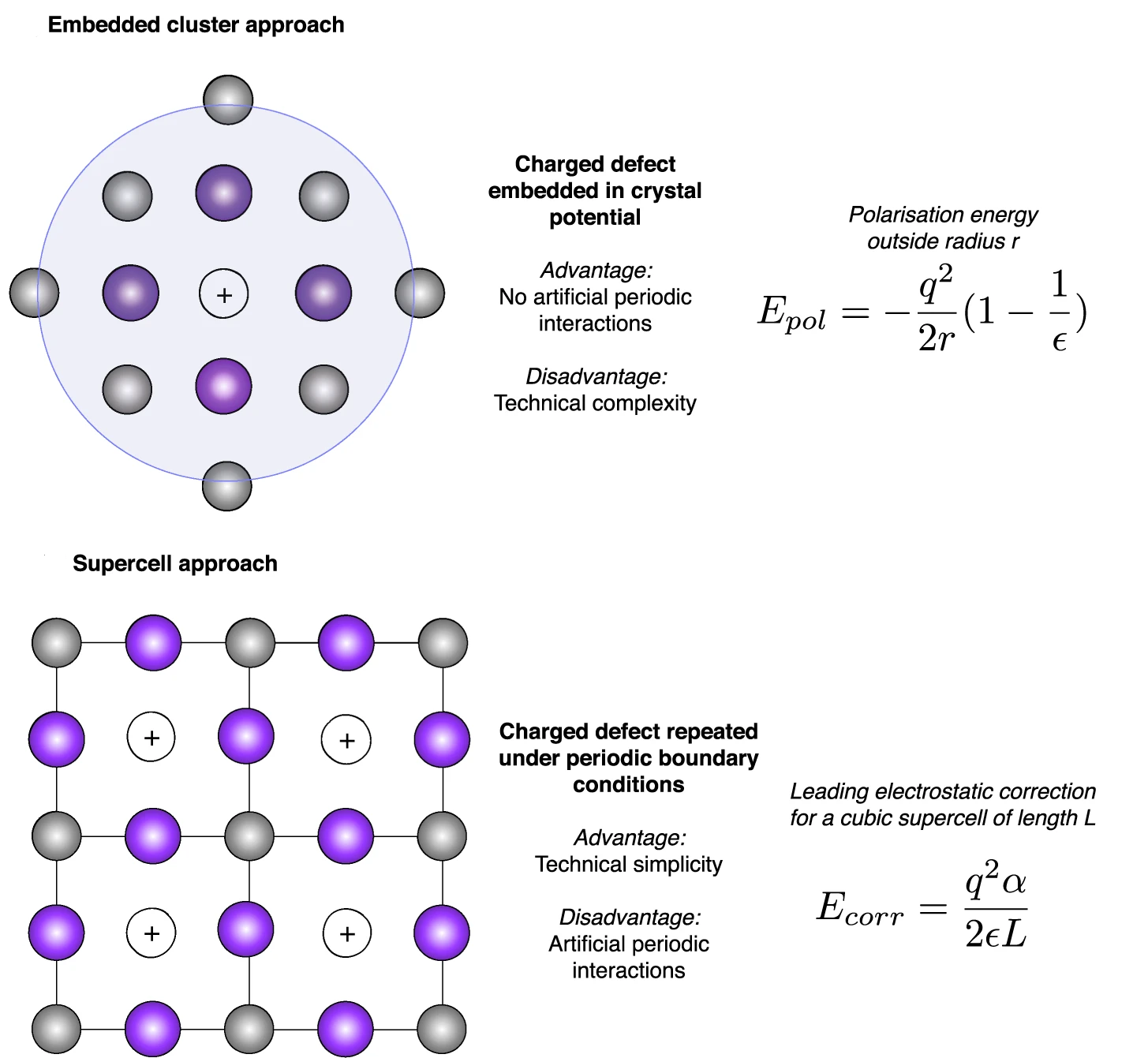 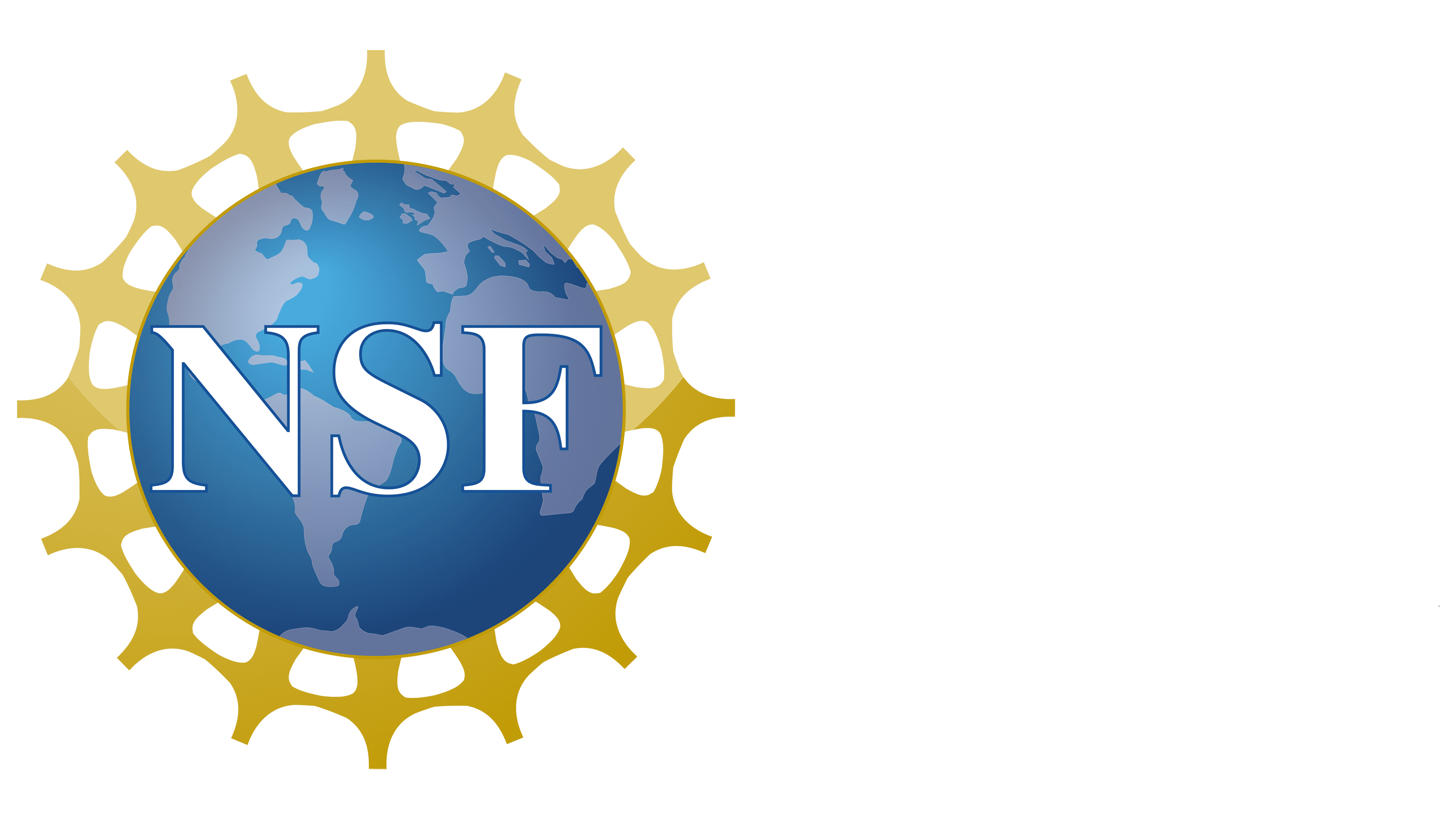 Mineral Detection of Dark Matter Meeting 
1/13-1/17 2025
10/22
DFT simulation methods
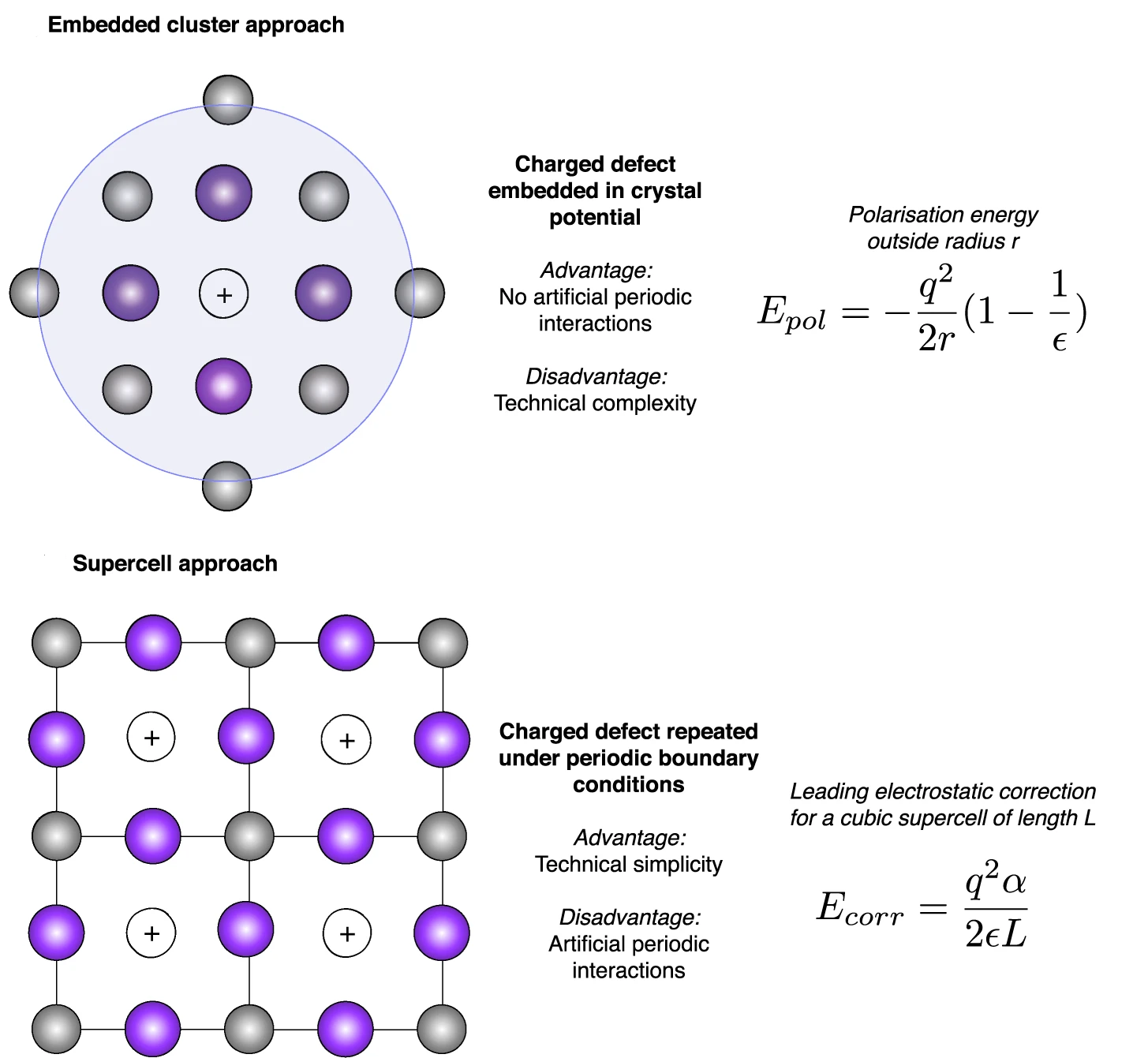 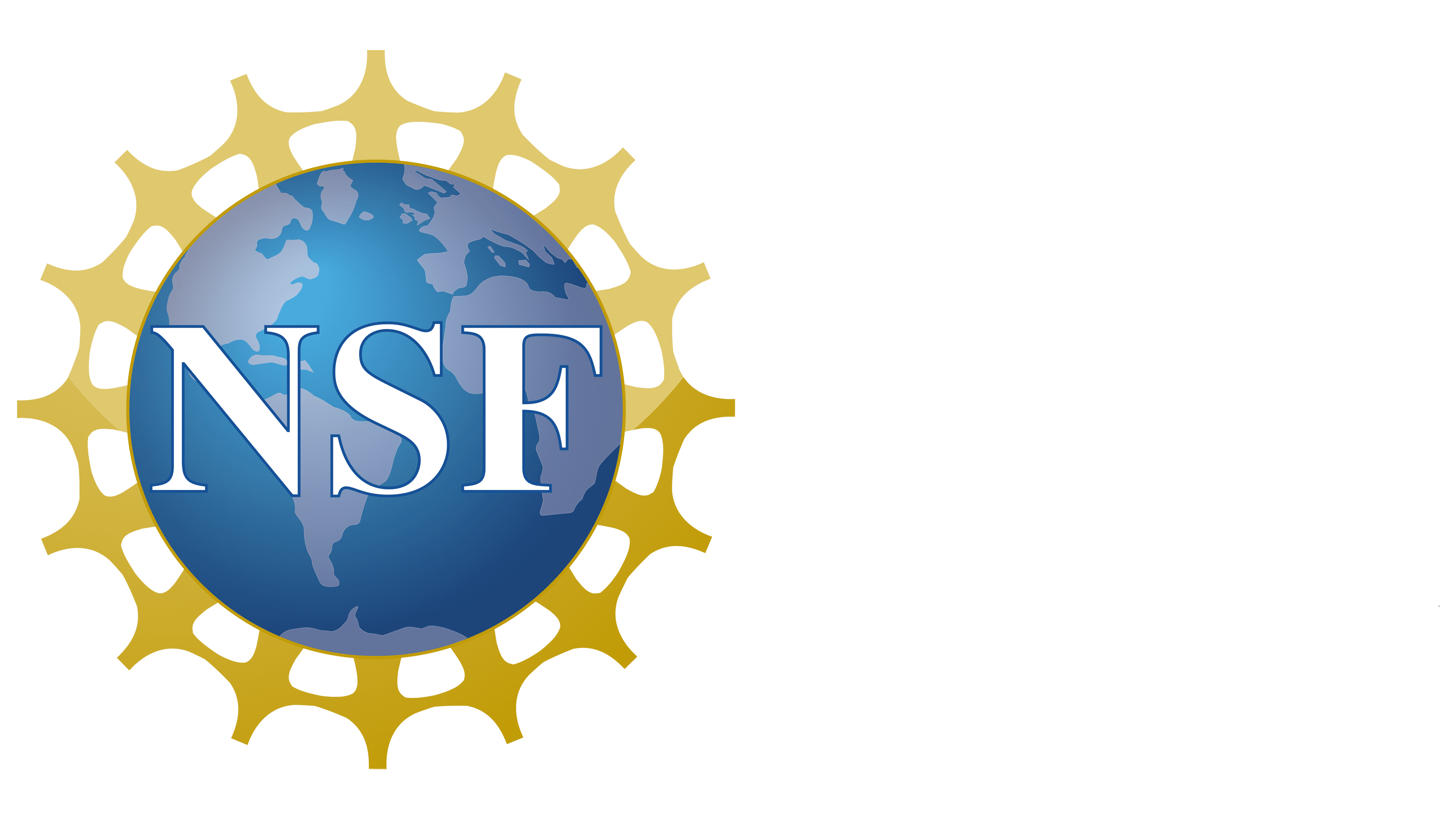 Mineral Detection of Dark Matter Meeting 
1/13-1/17 2025
11/22
Charge Correction Approaches
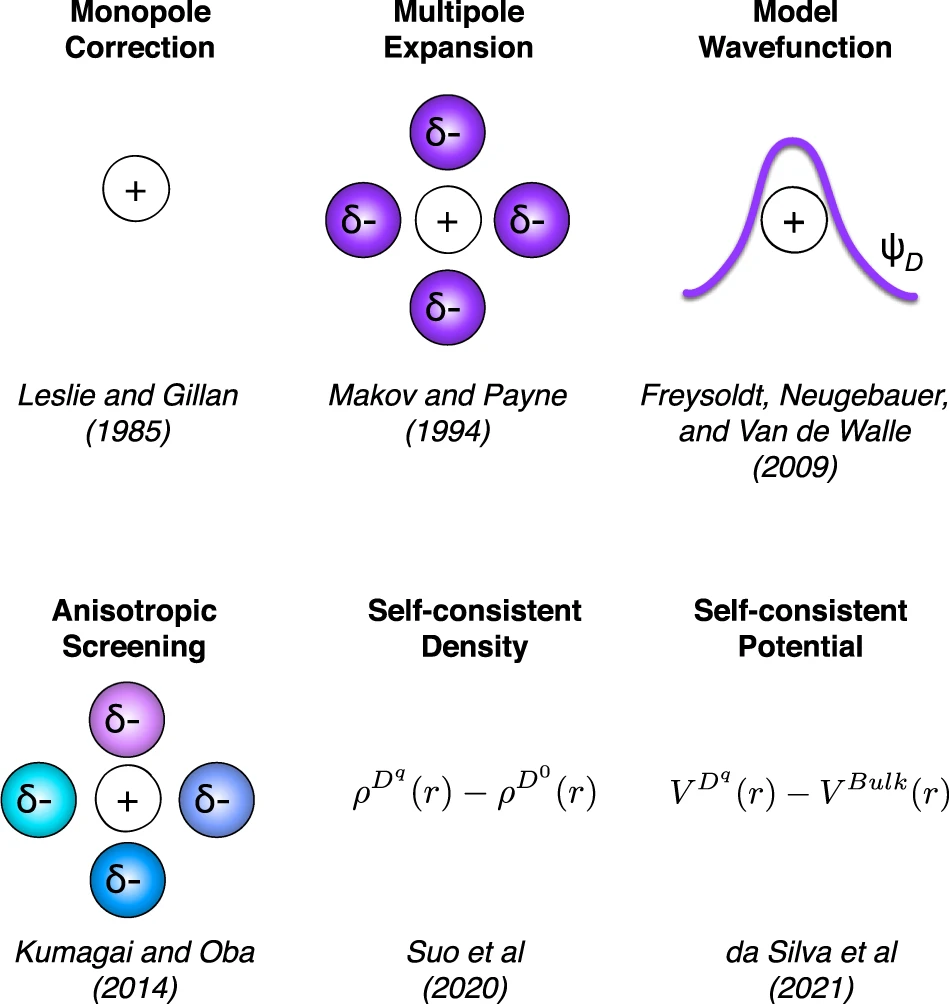 In periodic DFT calculations, charge imbalances lead to instabilities/divergence

To ensure convergence, uniform “jellium” introduced to balance charge

Electrostatic potential and total energy need to be corrected → need to have some idea of the charge distribution
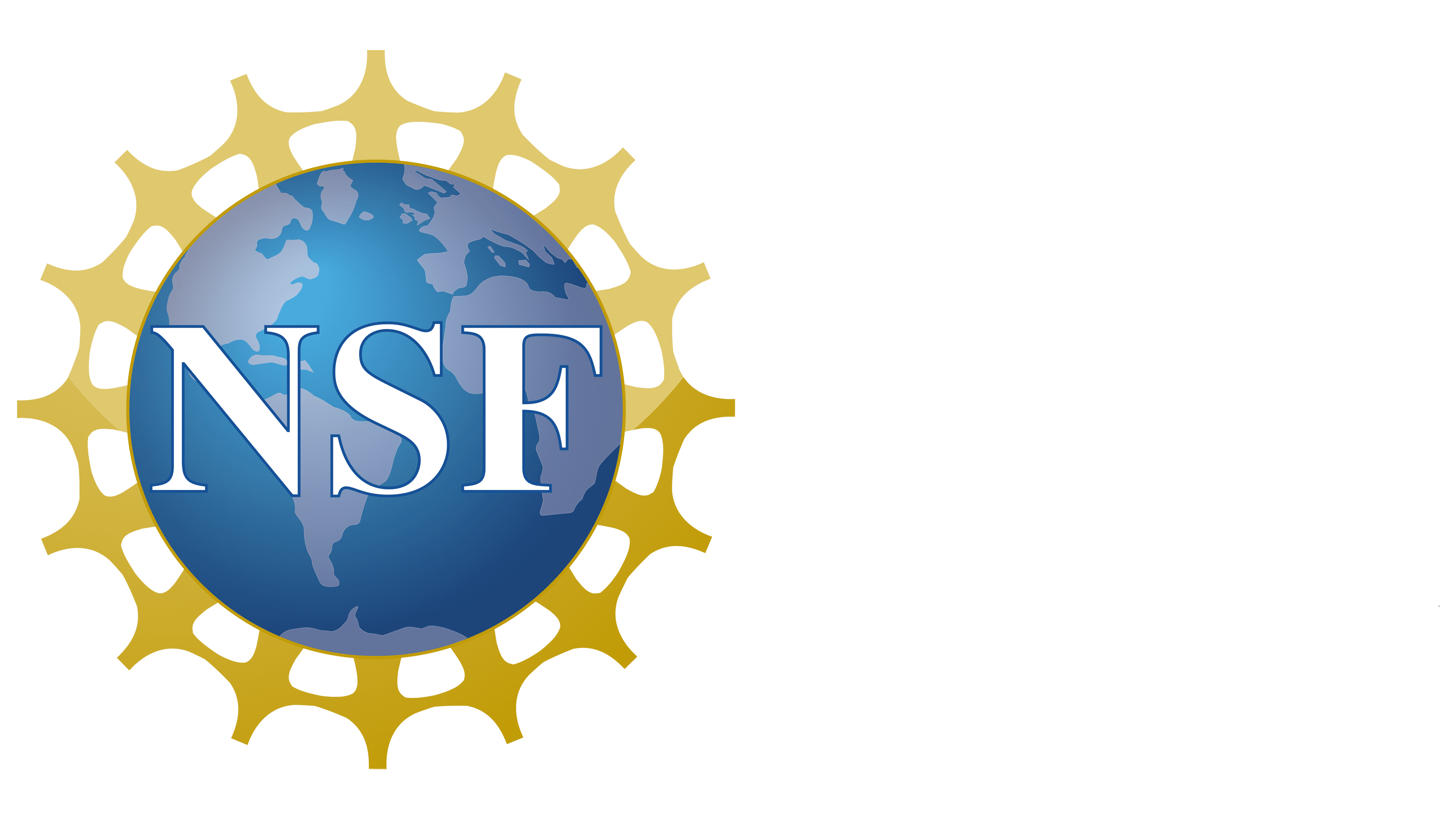 Mineral Detection of Dark Matter Meeting 
1/13-1/17 2025
12/22
Codes for computing formation energies+corrections
Tools that interface with VASP (Vienna ab initio Simulation Package)

Spinney (https://spinney.readthedocs.io/en/latest/tutorial/defform.html)
	→ Has all correction schemes available up to Kumagai & Oba (2014)

PyDEF2.0 (https://github.com/PyDEF2/PyDEF-2.0)
	→ Convenient GUI interface

pydefect (https://kumagai-group.github.io/pydefect/tutorial.html)

doped (https://doped.readthedocs.io/en/latest/)
	 → Modern tool with all correction schemes + defect prediction and symmetry 	analysis for degeneracy factors
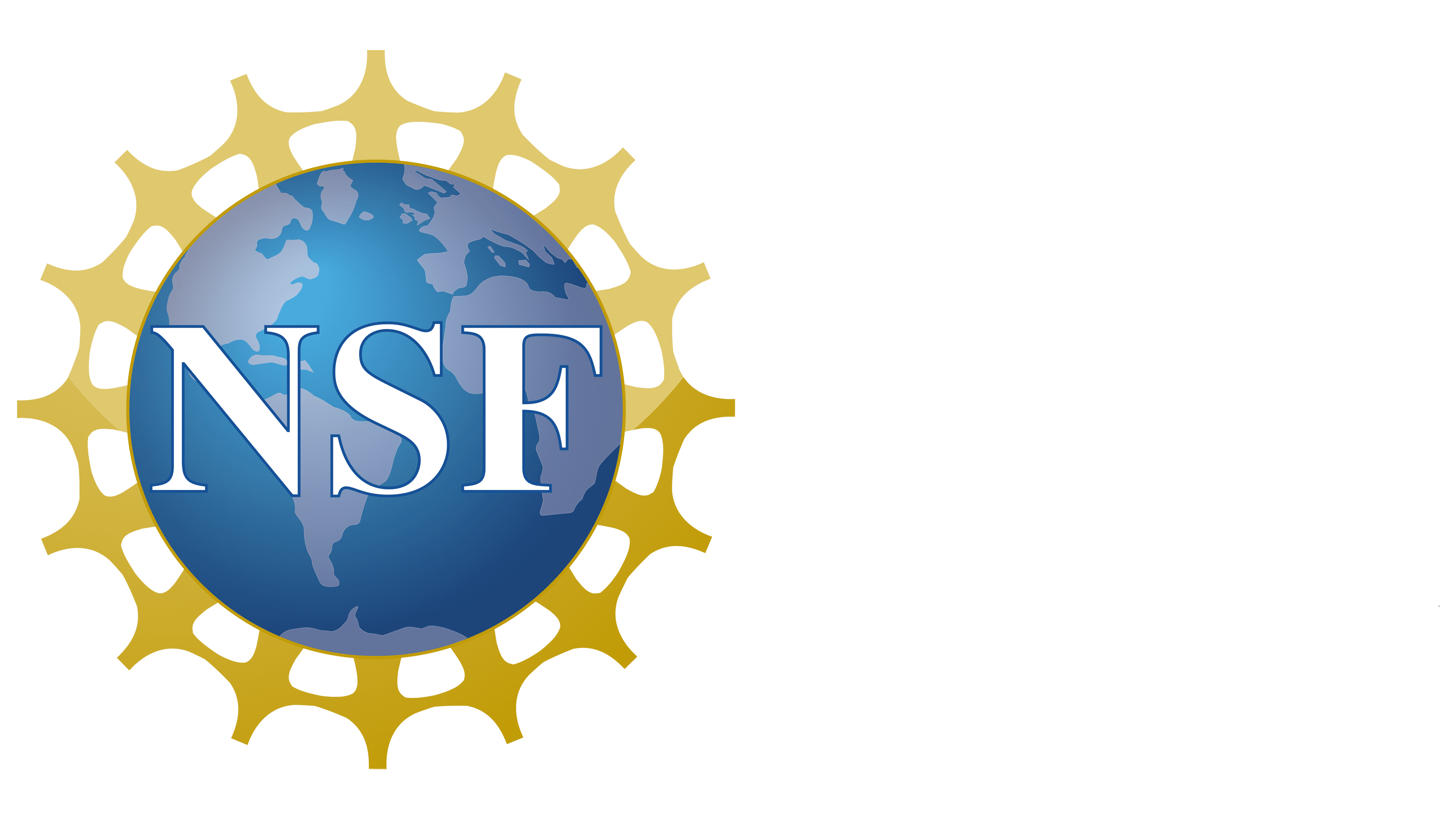 Mineral Detection of Dark Matter Meeting 
1/13-1/17 2025
13/22
Interpreting Formation Energy Diagrams
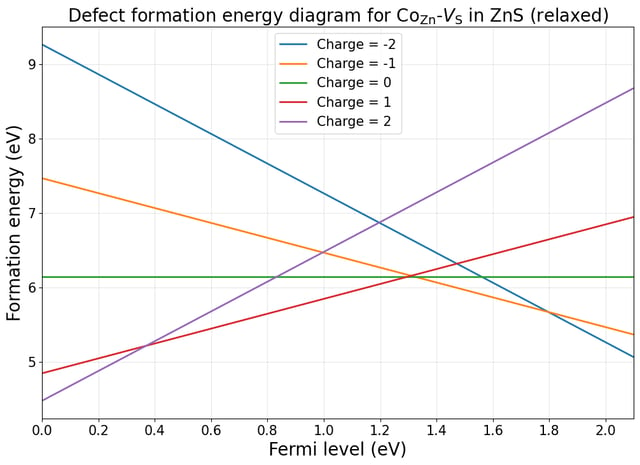 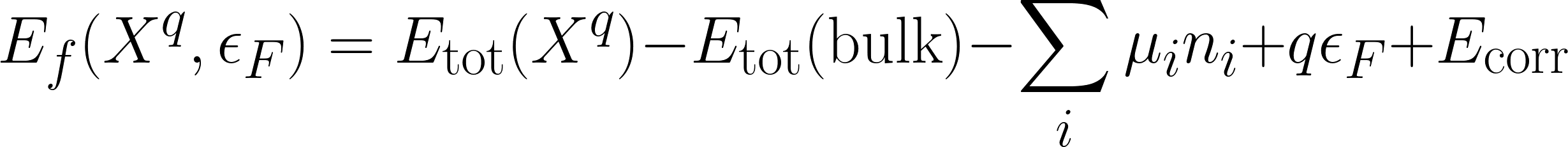 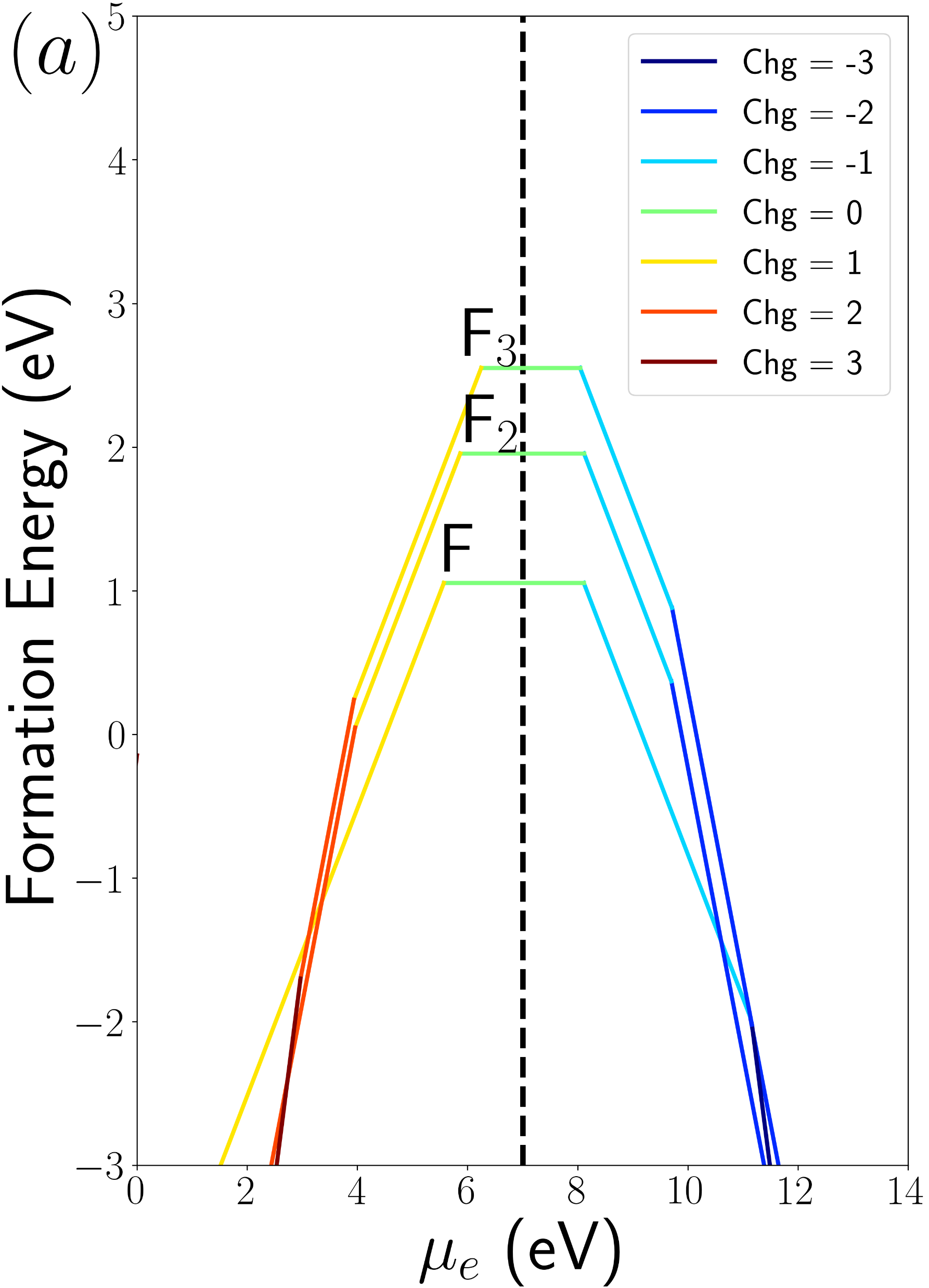 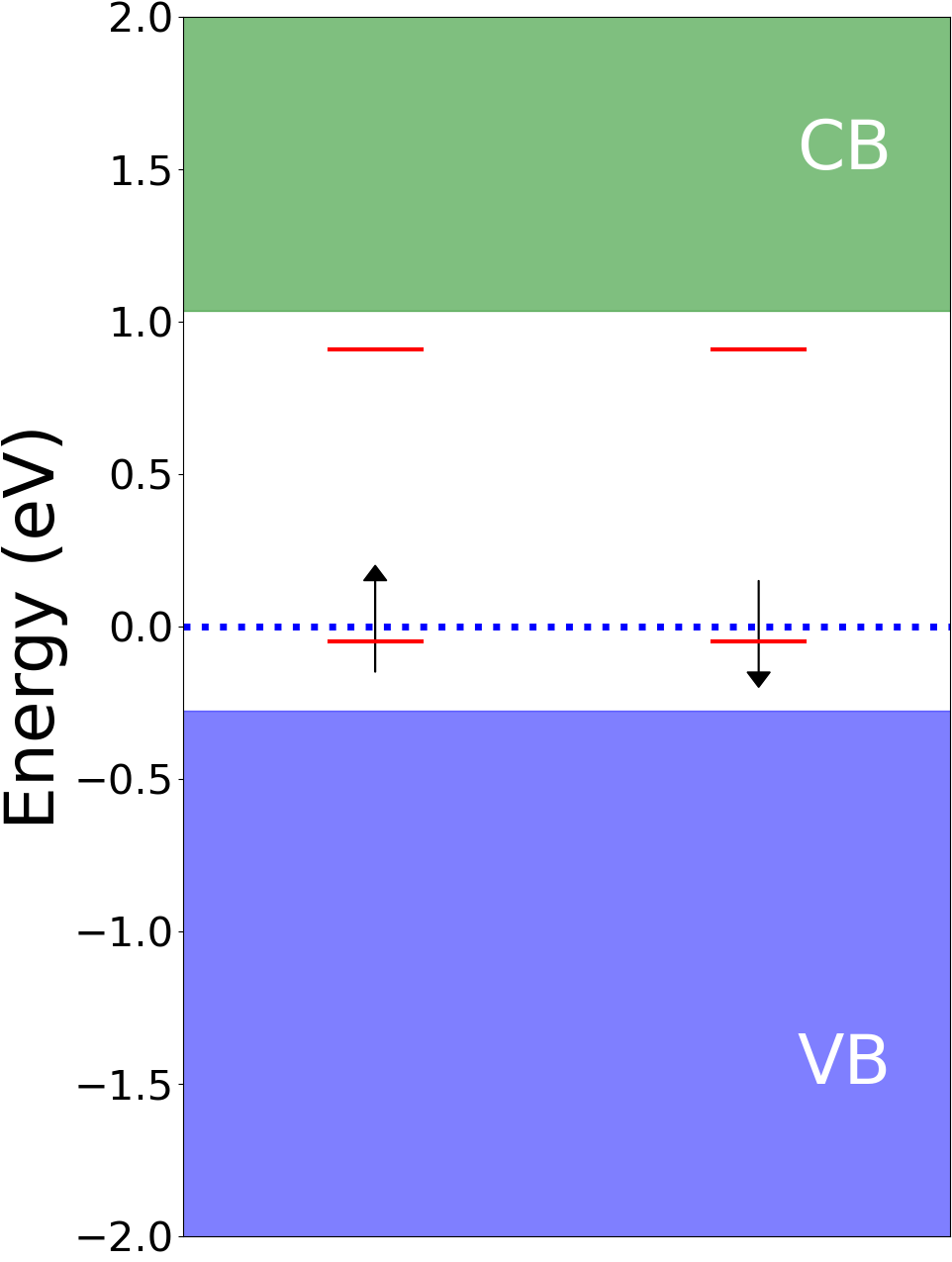 Horizontal axis – moving Fermi level up or down
Negatively charged defects become more stable as electrons are added
Intersections are doping/Fermi levels where defect charge transition occurs
Circles → dopability limit. Negative formation energy implies instability
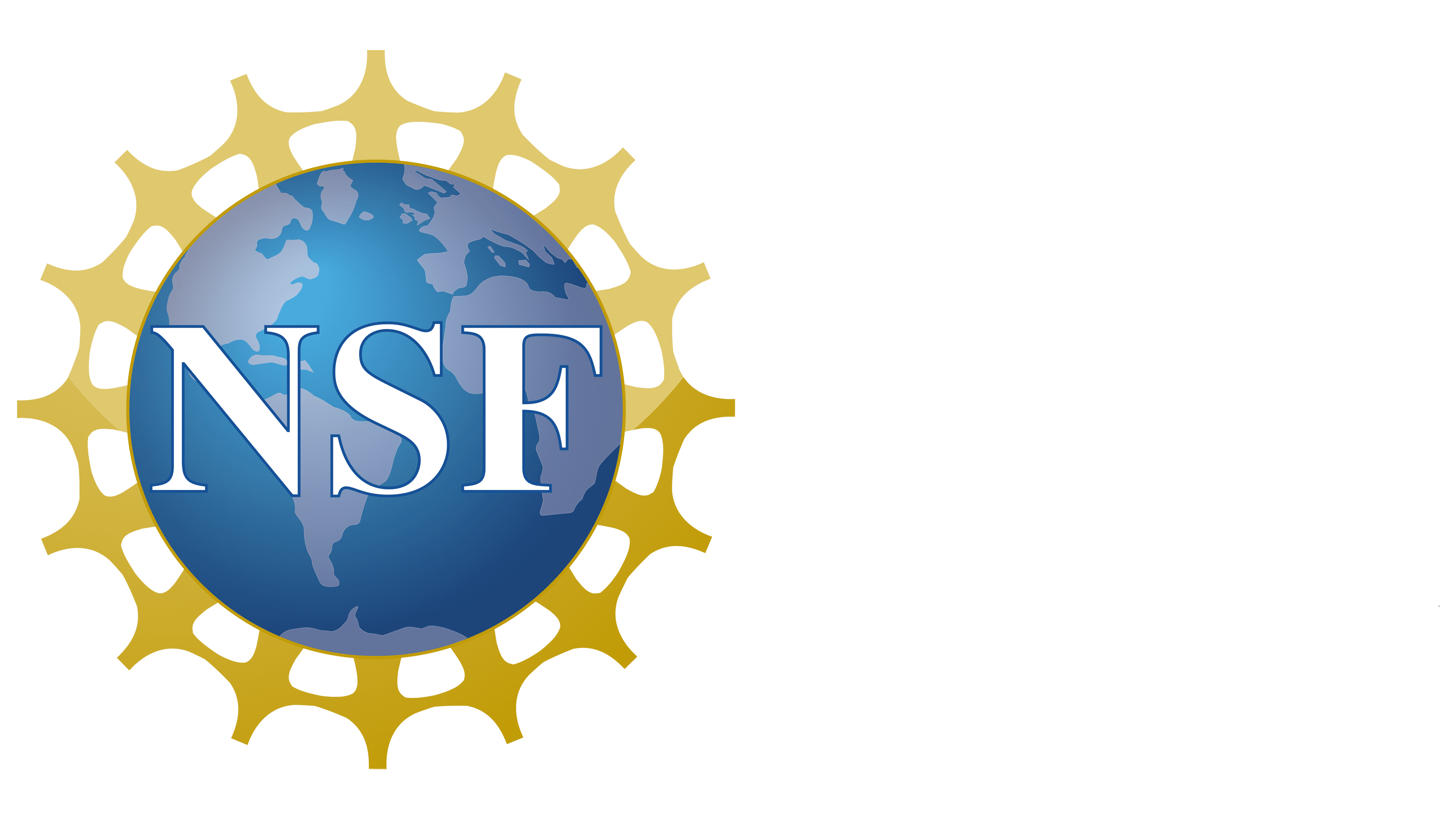 Mineral Detection of Dark Matter Meeting 
1/13-1/17 2025
14/22
Defect Equilibrium Concentration
With formation energy known, we can now compute defect concentrations:



Degeneracy factor requires some group-theory analysis, instead → can compare relative concentrations of defects so g and Nsite factors cancel
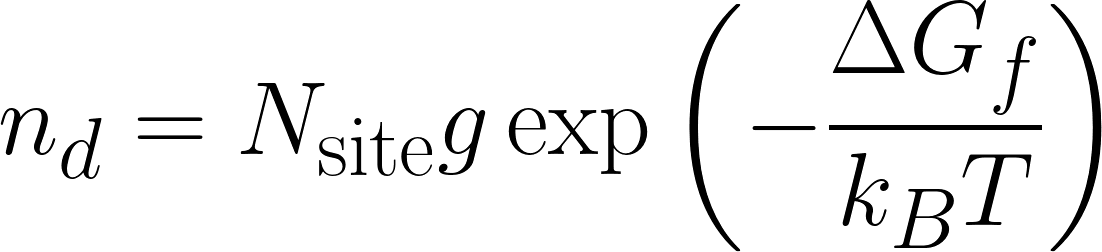 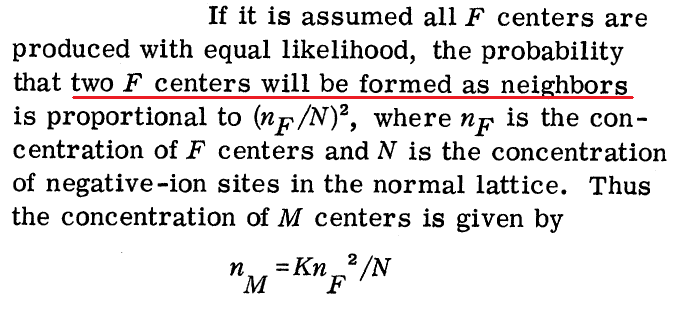 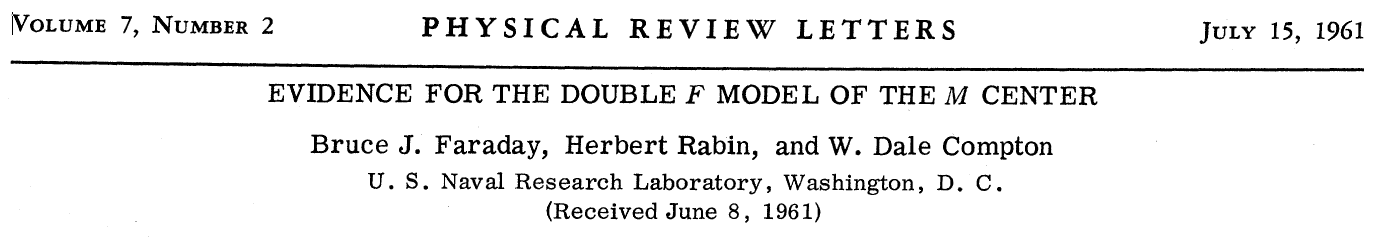 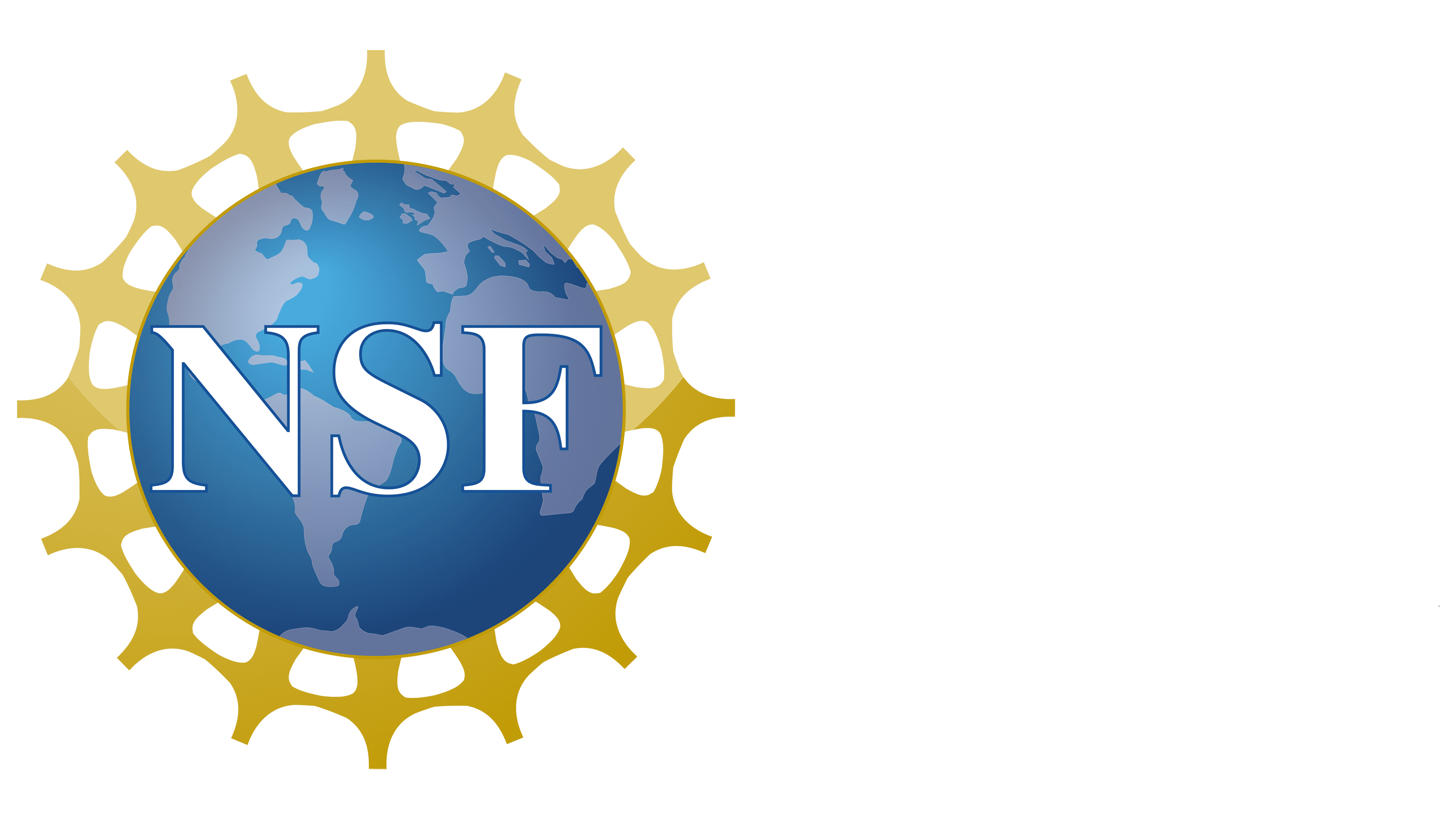 Mineral Detection of Dark Matter Meeting 
1/13-1/17 2025
15/22
Defect Equilibrium Concentration (Schottky defect)
Things can get more complicated for composite defects. Let’s look at a simple metal oxide MO 
Consider a Schottky defect (anion vacancy + cation vacancy) :



Which can be simplified:



Then the equilibrium coefficient is:
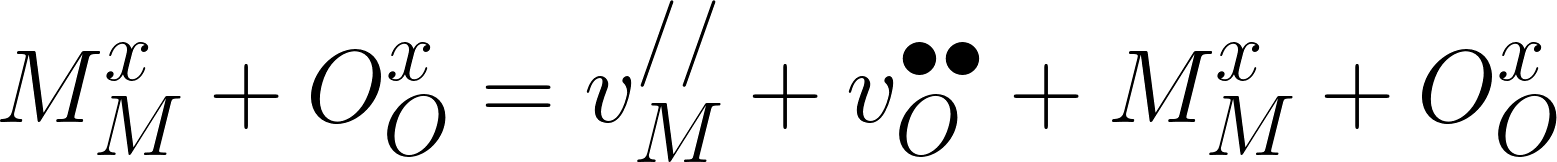 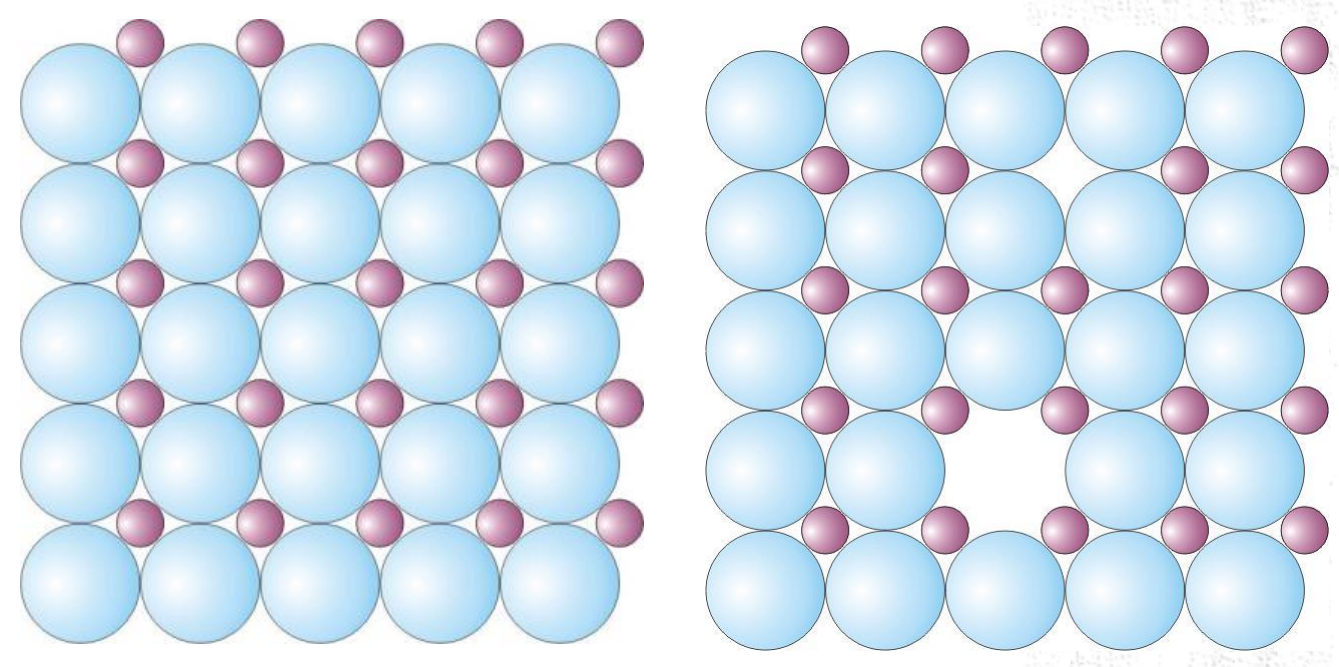 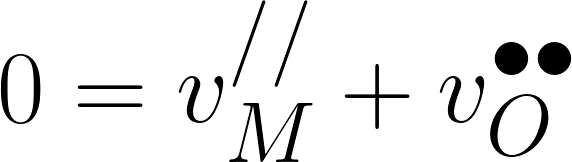 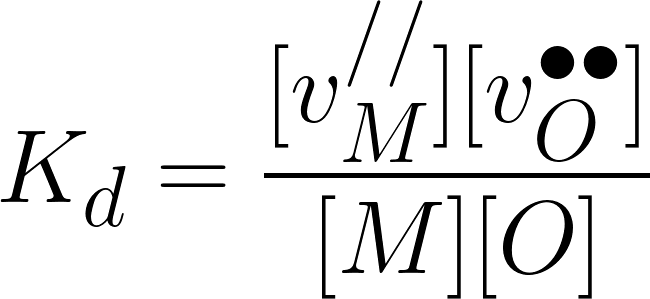 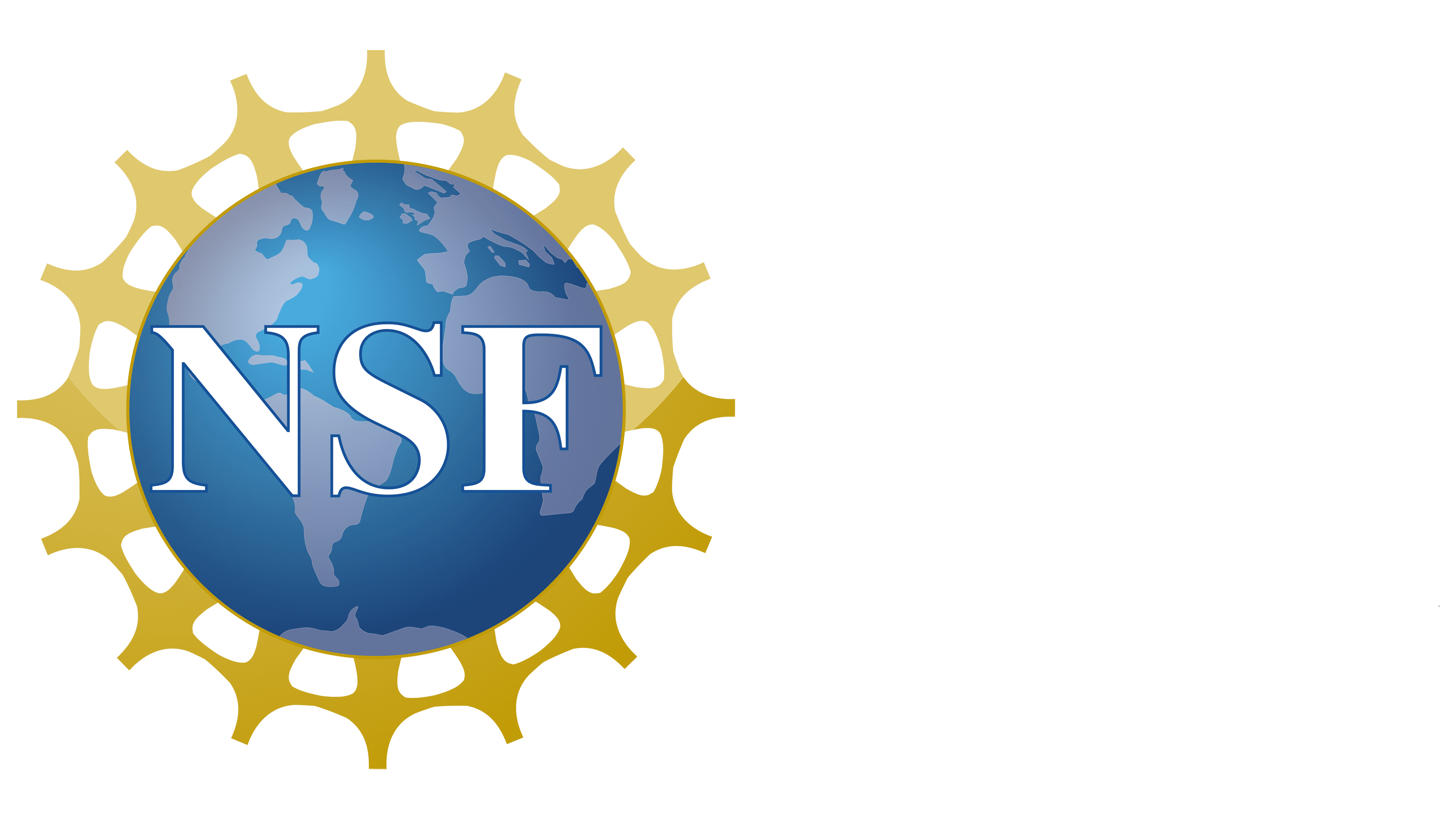 Mineral Detection of Dark Matter Meeting 
1/13-1/17 2025
16/22
Defect Equilibrium Concentration (Schottky defect)
Writing concentrations as molar fractions of lattice atoms (mol/mol M or O), this simplifies:



Now, we also know from charge balance that




Therefore:
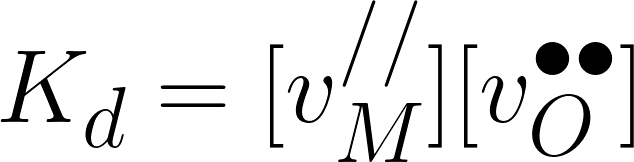 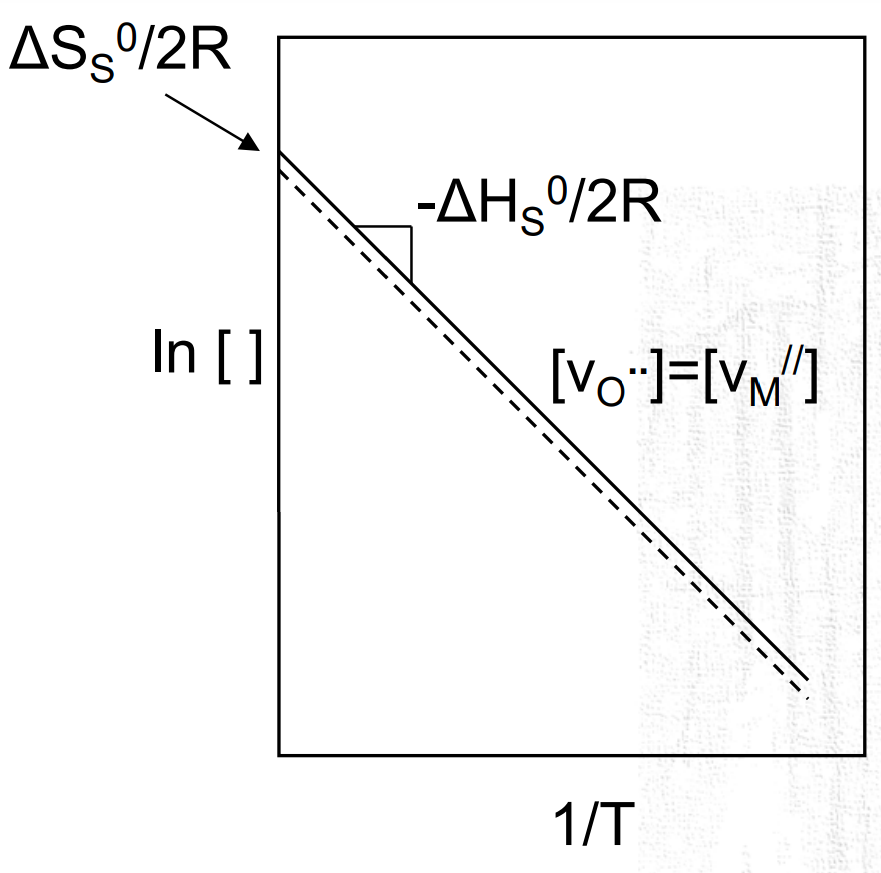 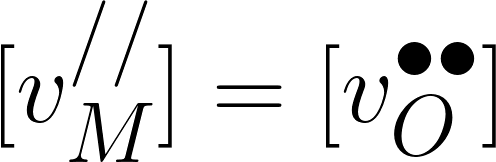 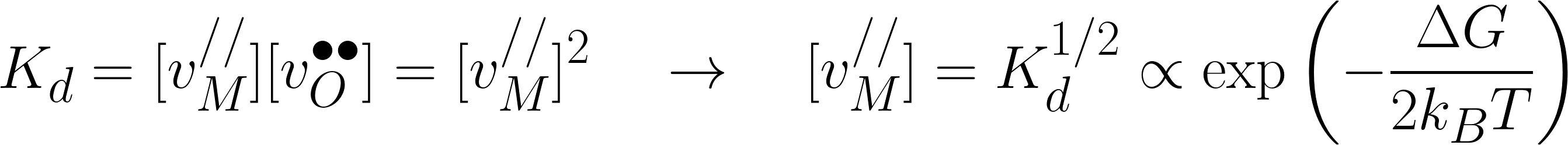 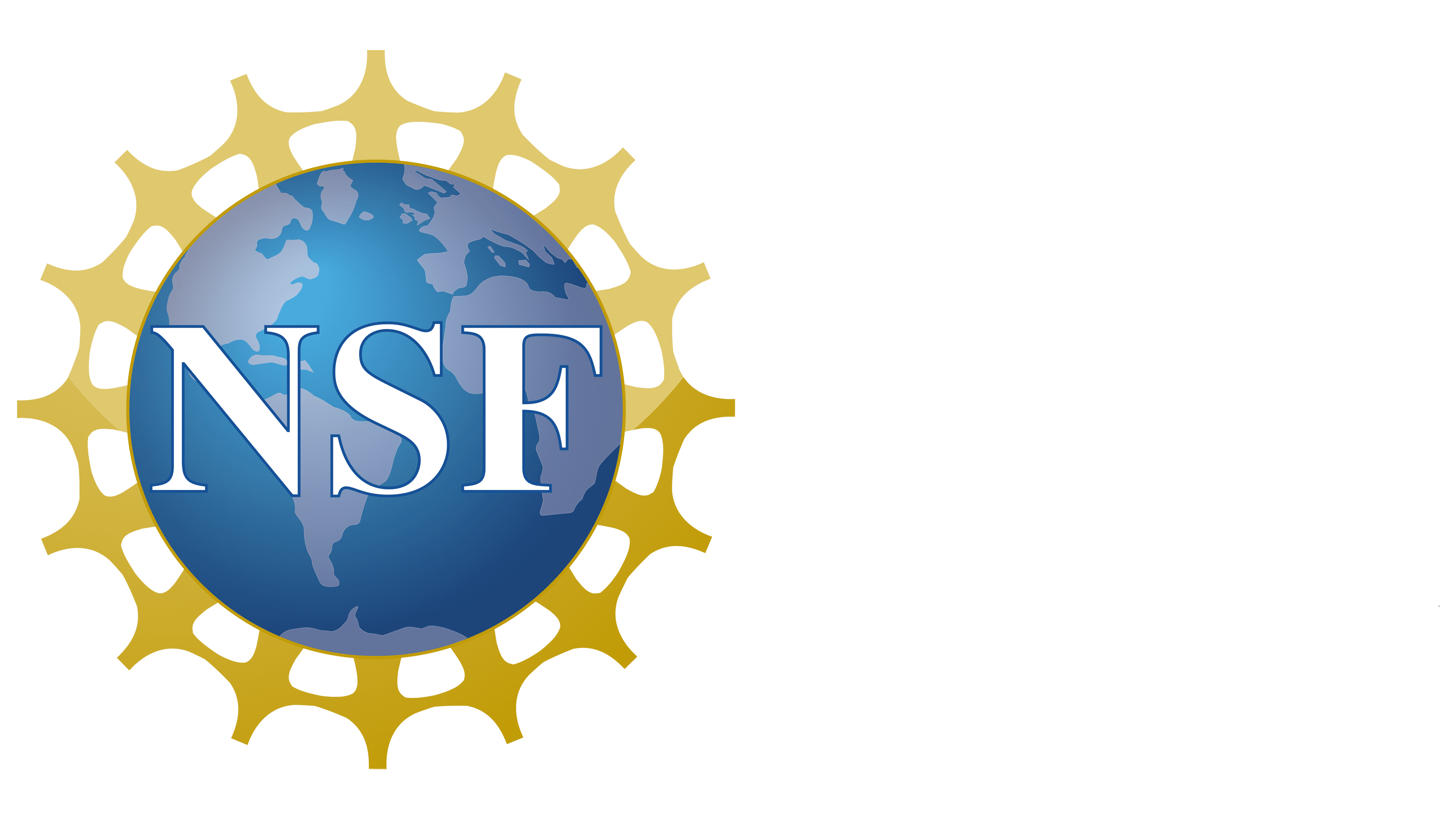 Mineral Detection of Dark Matter Meeting 
1/13-1/17 2025
17/22
Outline
Impact of Defect Electronic Structure on Formation Energy
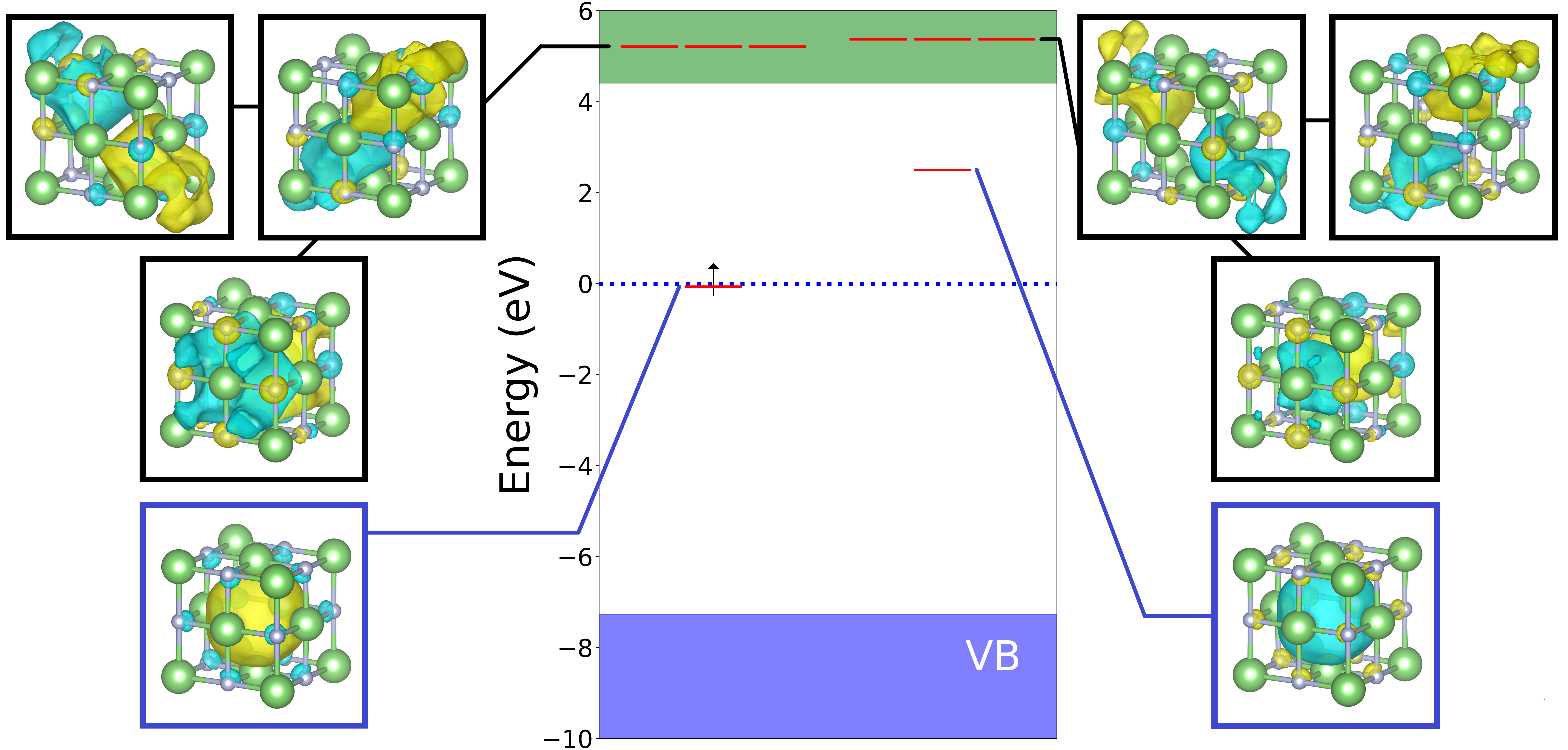 Local orbitals are built from combinations of delocalized plane waves
Hybridization with bulk CB/VB states shifts energy levels → error in total energy
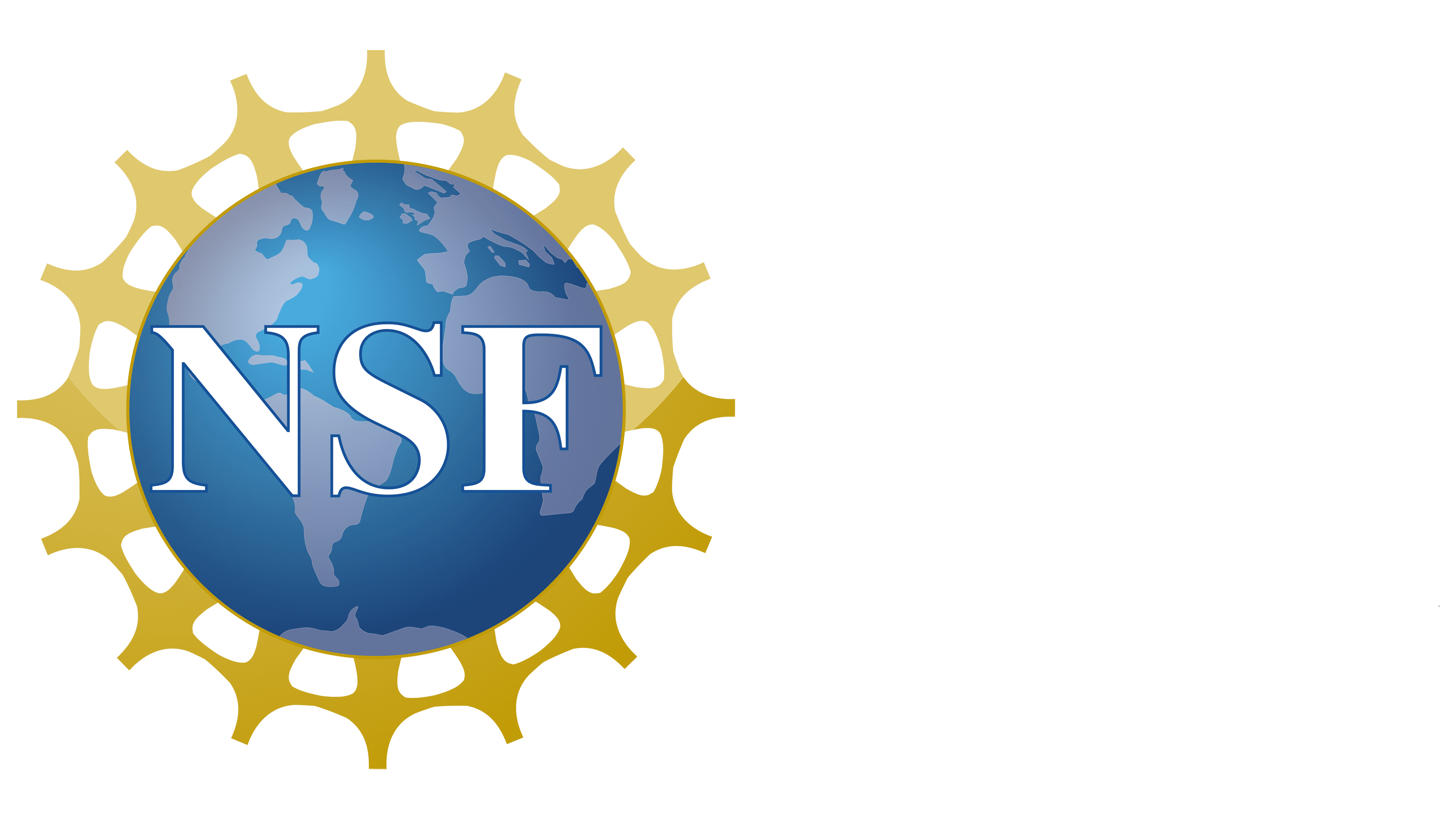 Mineral Detection of Dark Matter Meeting 
1/13-1/17 2025
18/22
Wavefunction Overlaps
While we have corrected for charge interactions, there is also an error due to finite wavefunction overlap
No easy correction, but can use scaling relation. For instance, charge transition energy:




1st term – Coulomb
2nd term – volume
3rd term – true value
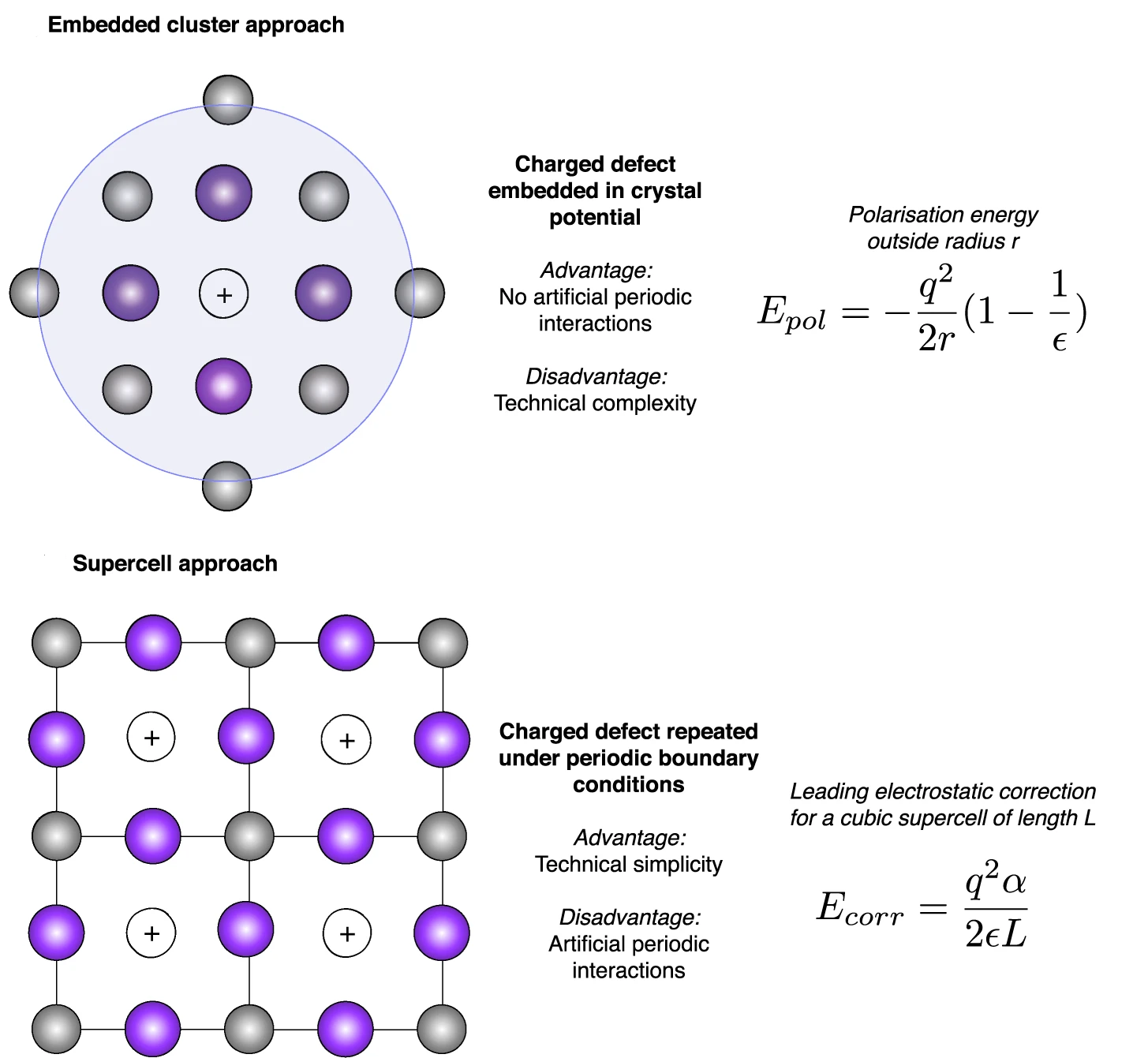 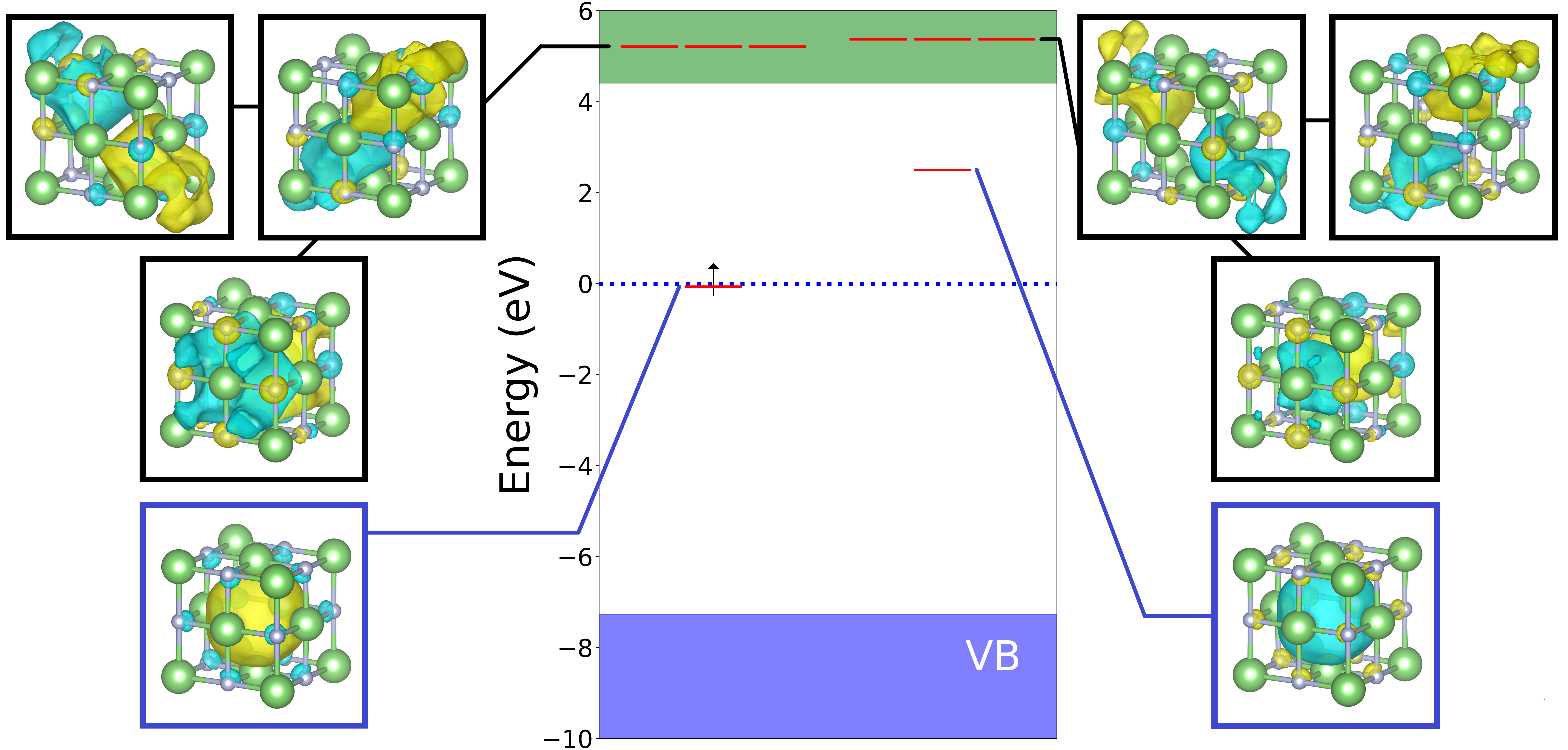 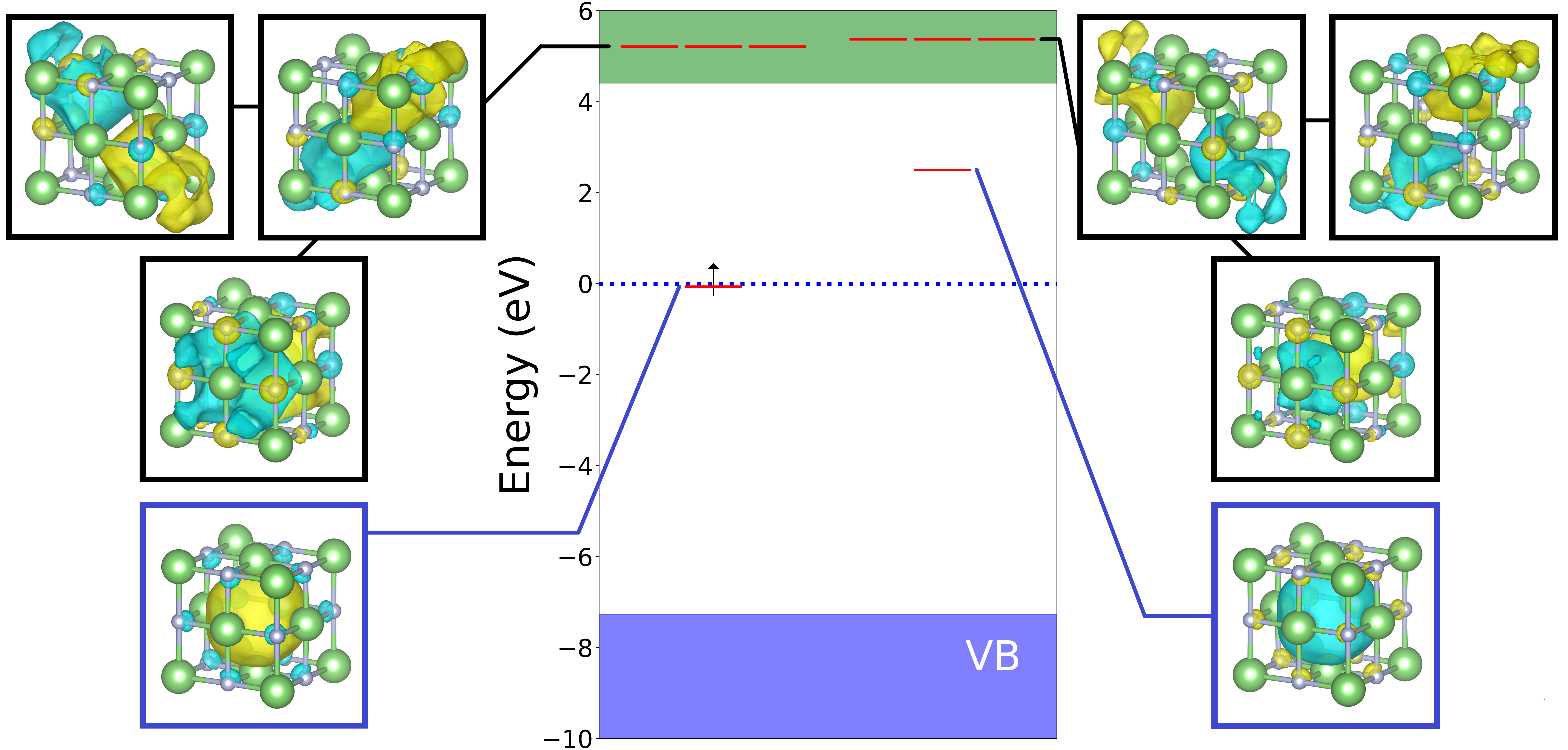 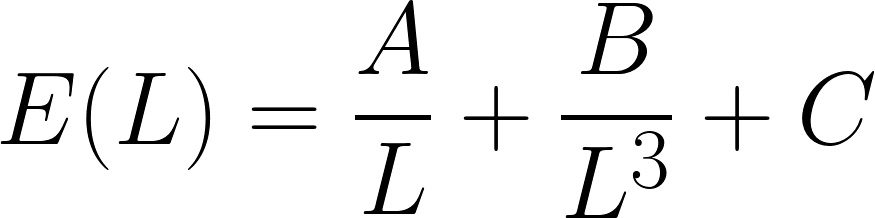 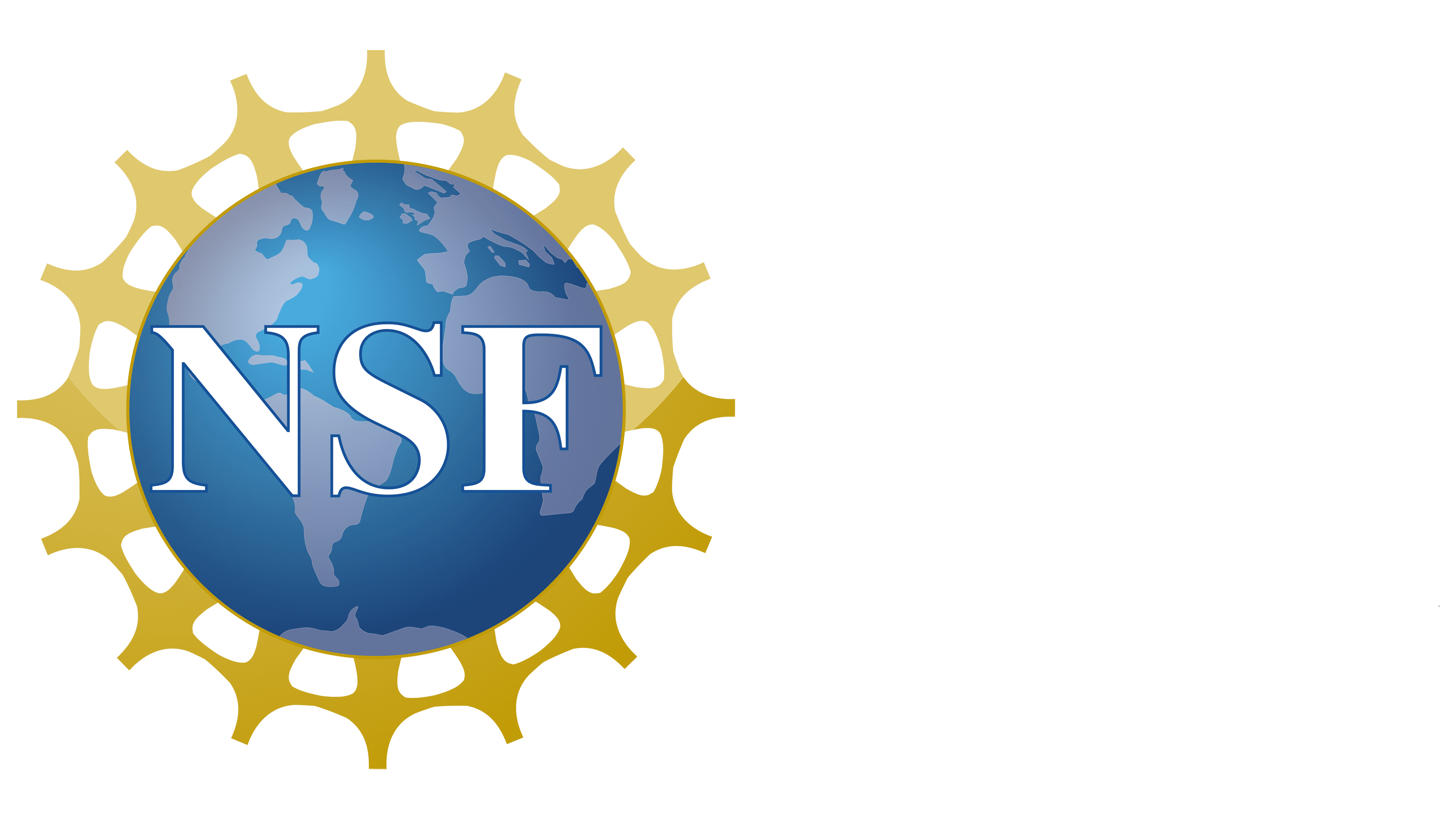 Mineral Detection of Dark Matter Meeting 
1/13-1/17 2025
19/22
DFT Bandgap Underestimation
Density functional theory is known to severely underestimate band gaps

Since defect levels can hybridize with bulk bands, the position of the conduction/valence bands is critical

Correcting the band gap would shift the conduction/valence bands, dragging defect levels along
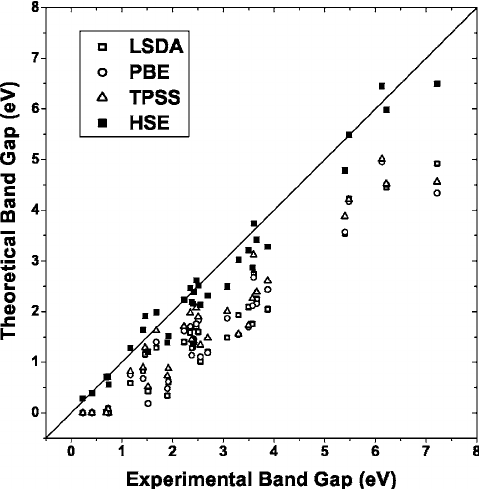 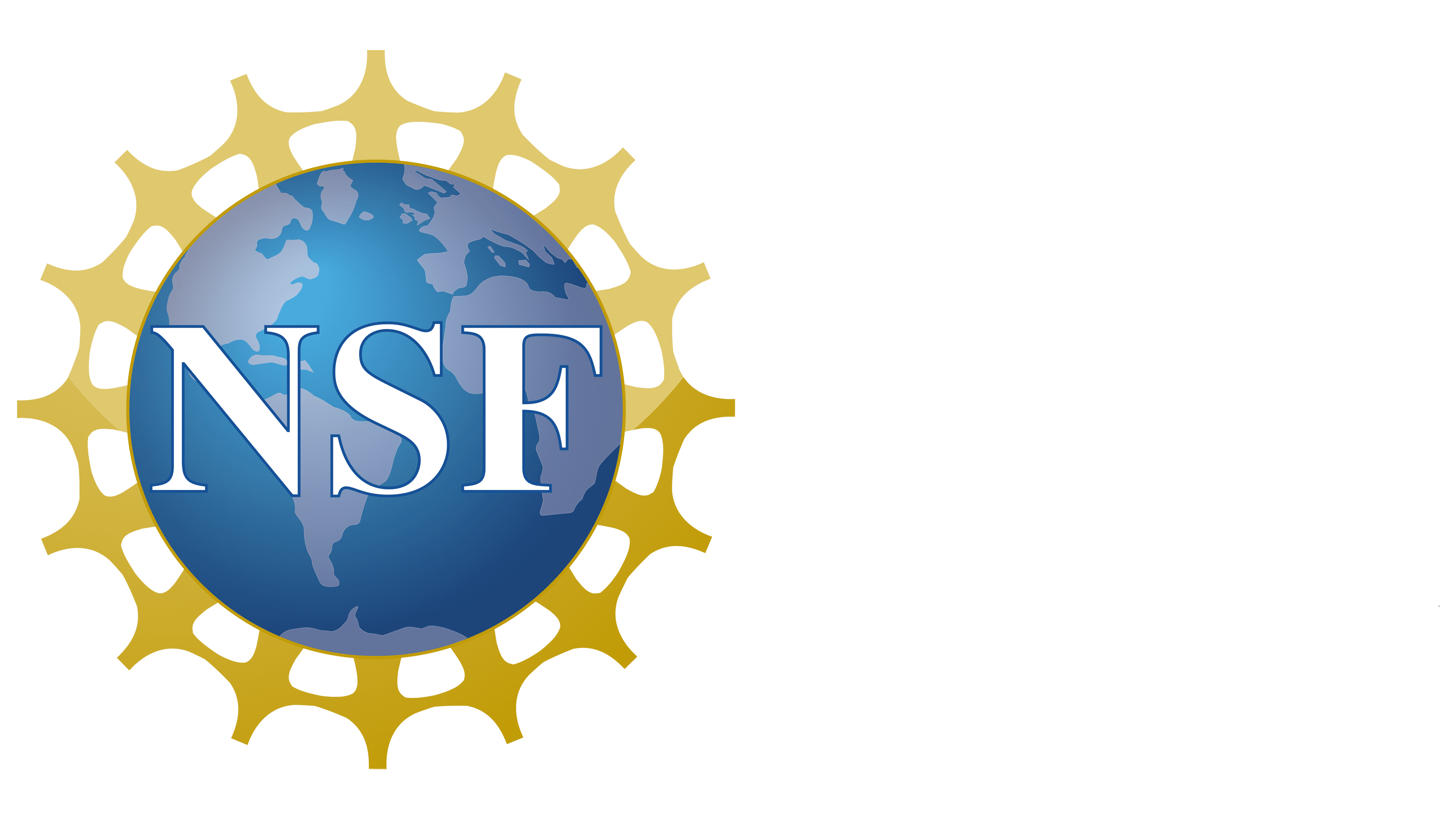 Mineral Detection of Dark Matter Meeting 
1/13-1/17 2025
20/22
DFT Bandgap Underestimation
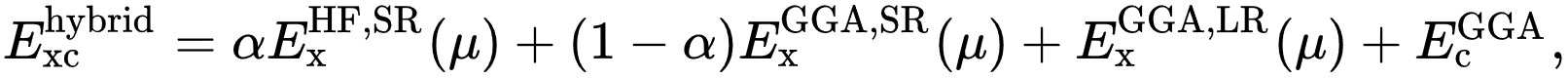 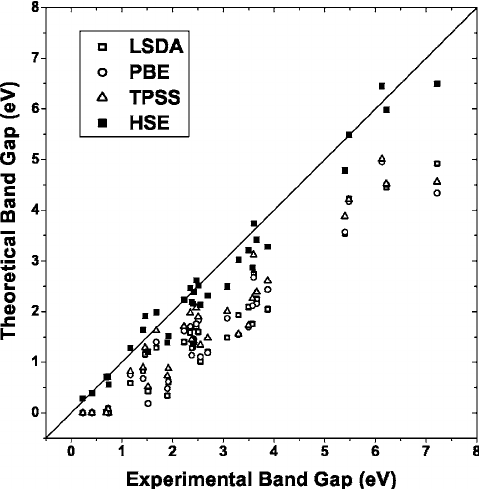 Solution – hybrid functionals.

During the self-consistency procedure, we can mix the exchange energy of DFT with that of Hartree-Fock theory. Two params:

α – fraction of HF
μ – screening (attenuation) parameter

For most non-polar materials (Si, diamond), α=0.25, μ=0.2
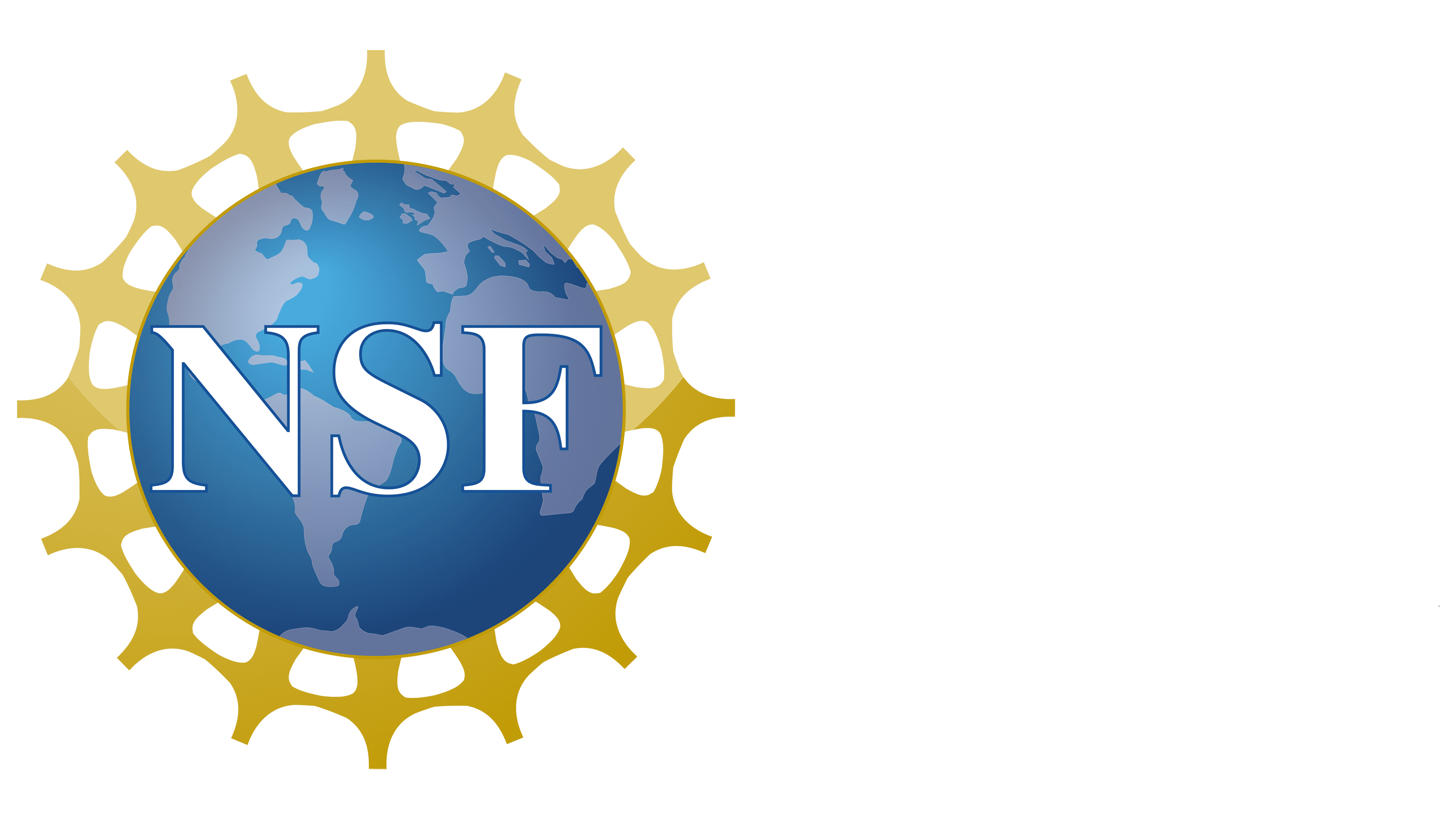 Mineral Detection of Dark Matter Meeting 
1/13-1/17 2025
20/22
DFT Bandgap Underestimation
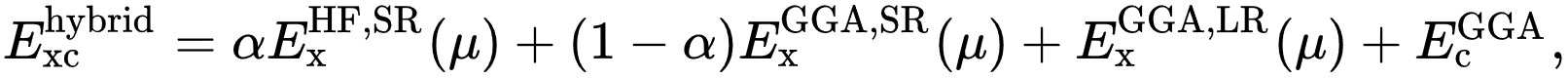 In general, can choose α/μ to reproduce the band gap. Many solutions!

How do we pick a self-consistent solution? Generalized Koopman’s theorem!

Vertical ionization energy should align with defect level relative to CB. 

These two constraints uniquely determine α/μ. More on Thursday!
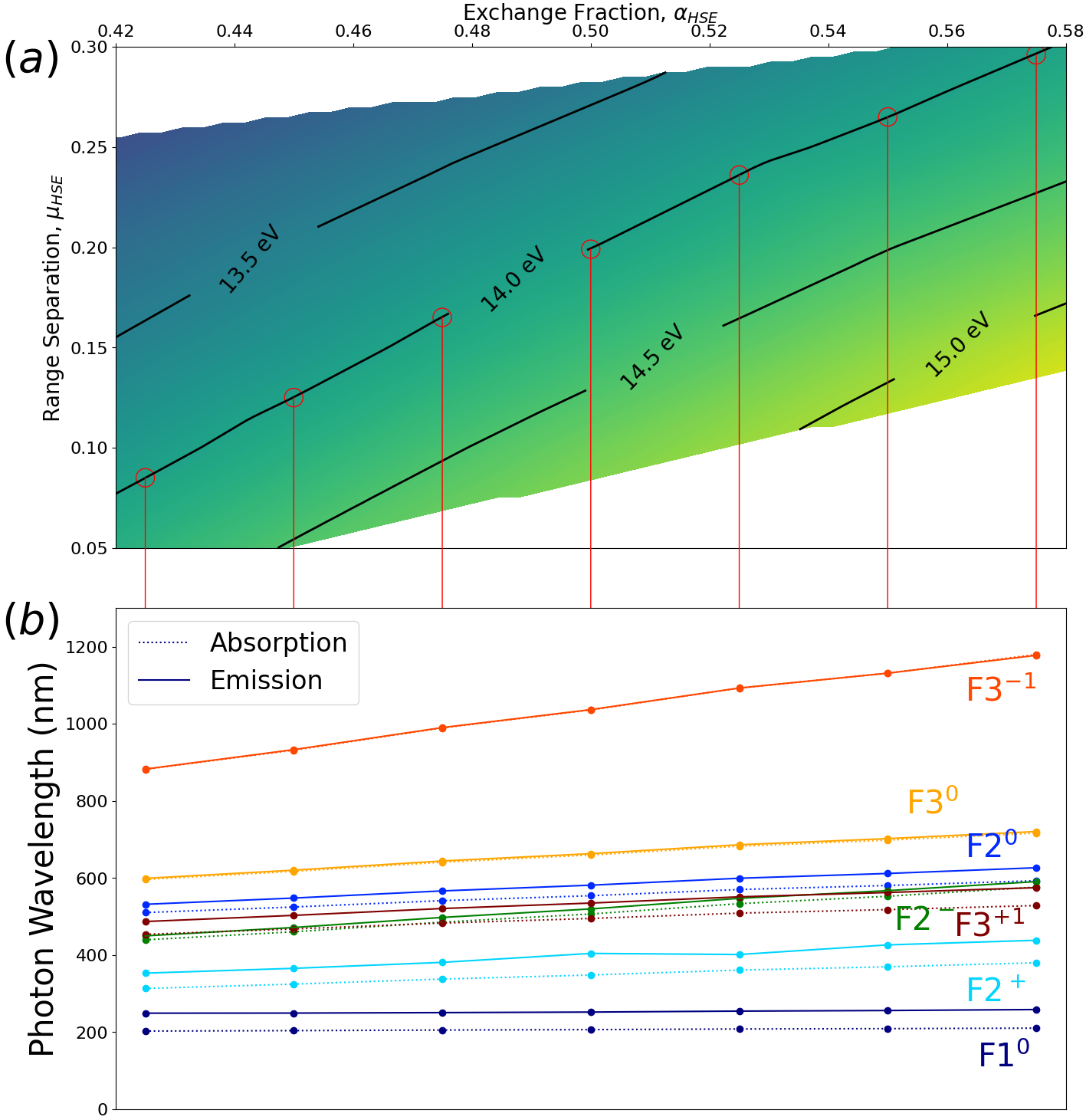 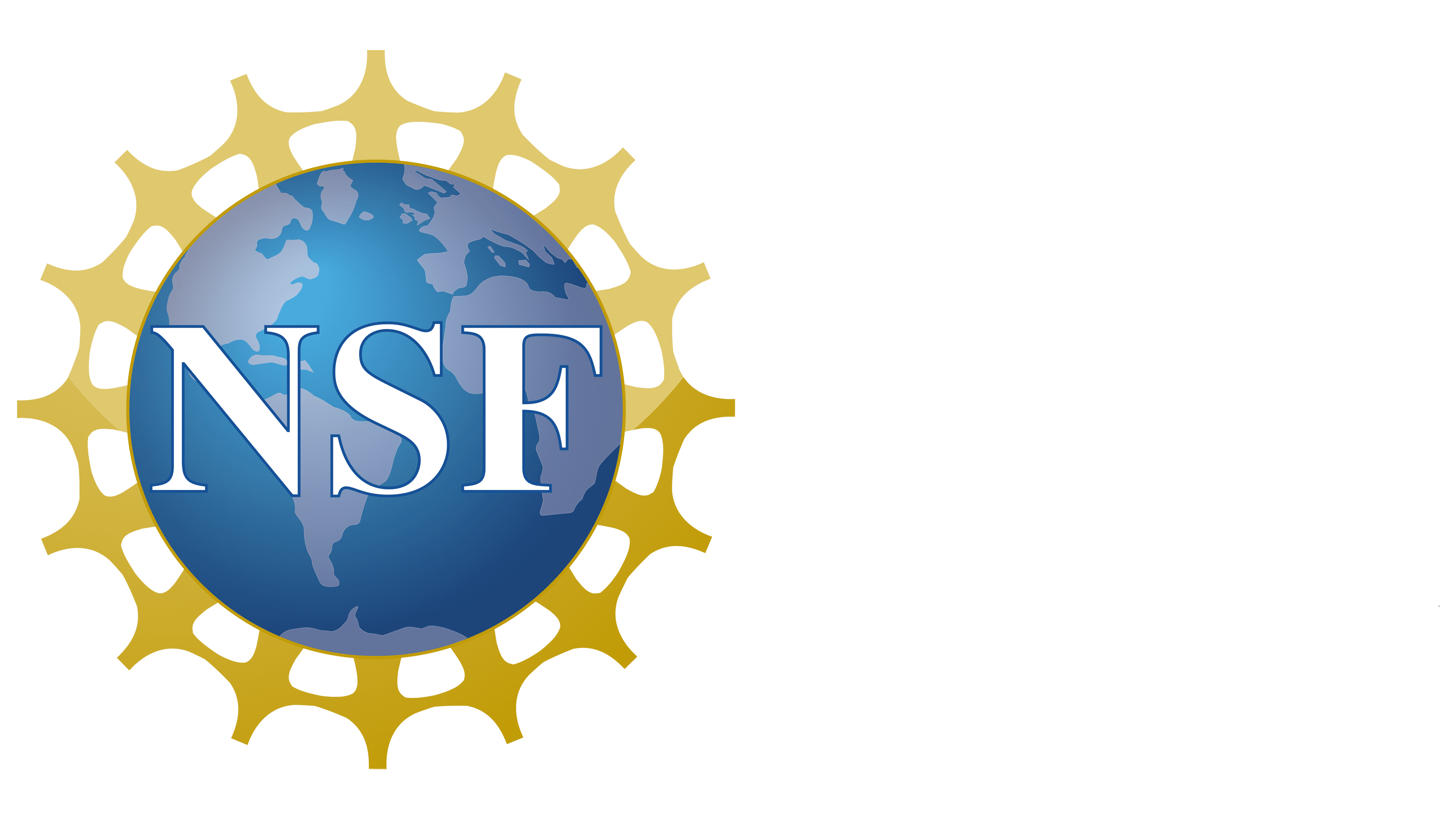 Mineral Detection of Dark Matter Meeting 
1/13-1/17 2025
21/22
Thank You for Your Attention!
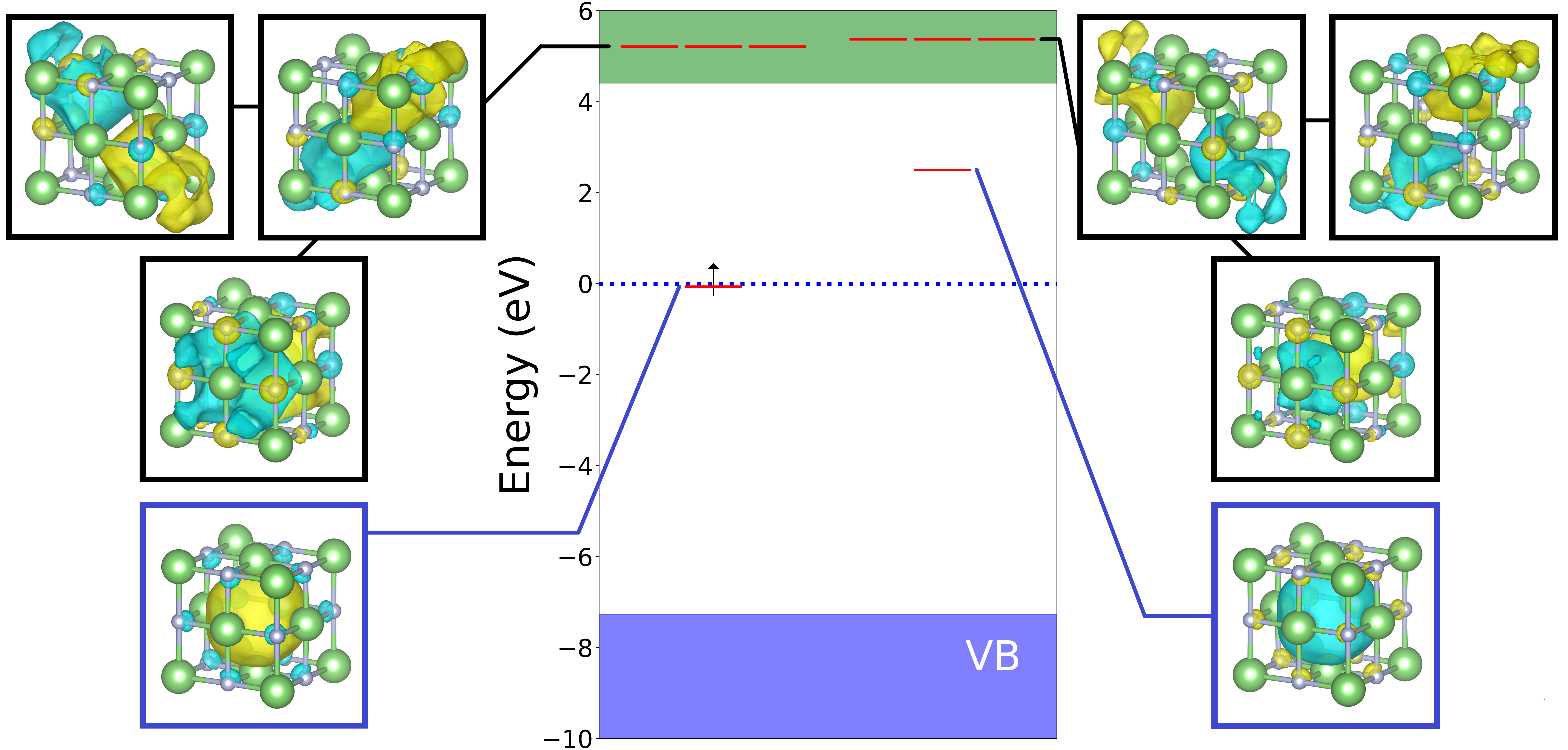 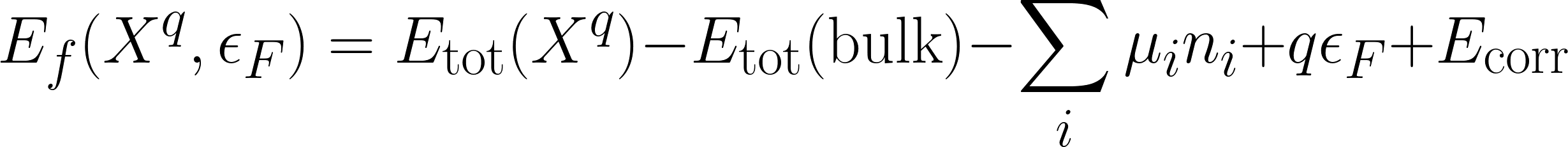 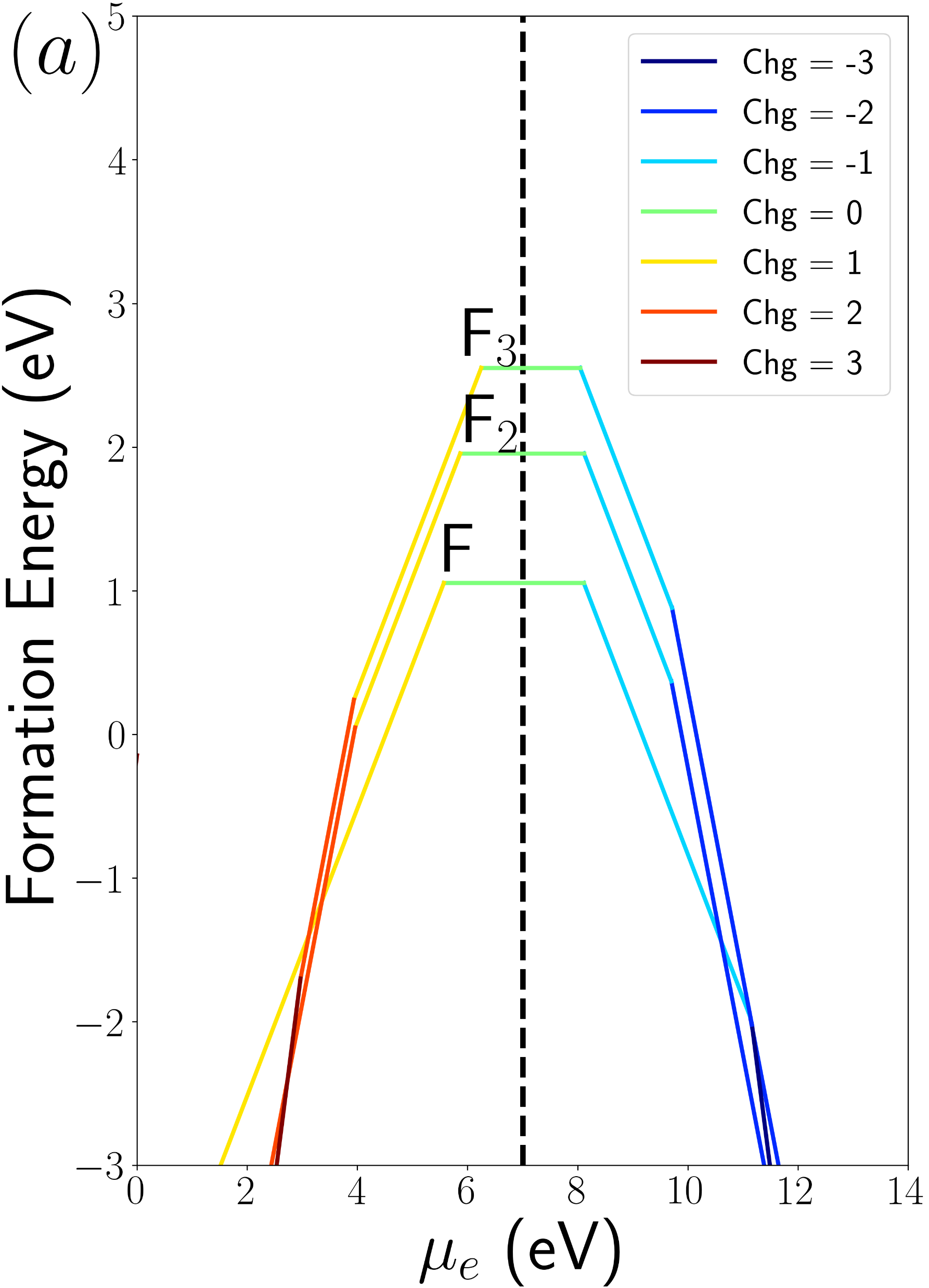 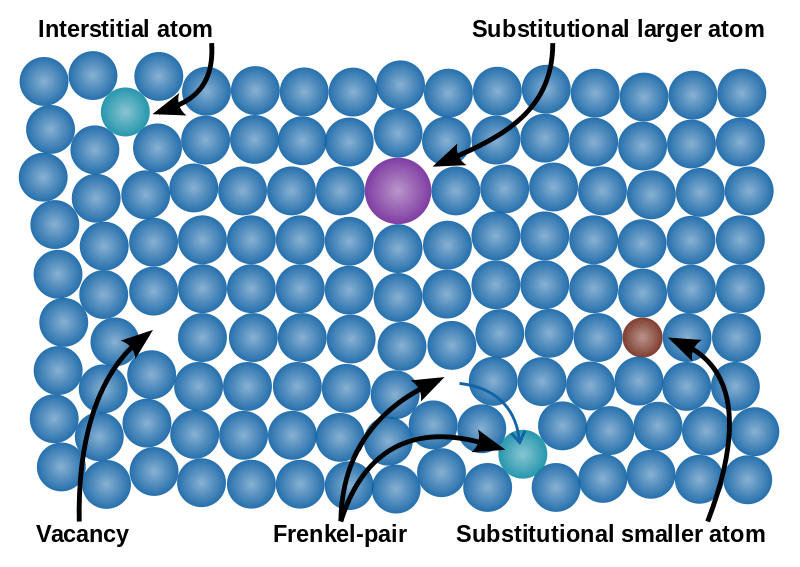 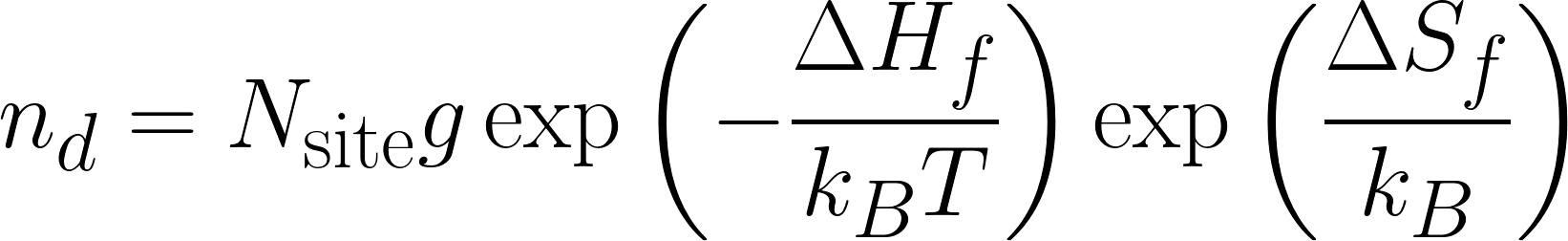 Questions?
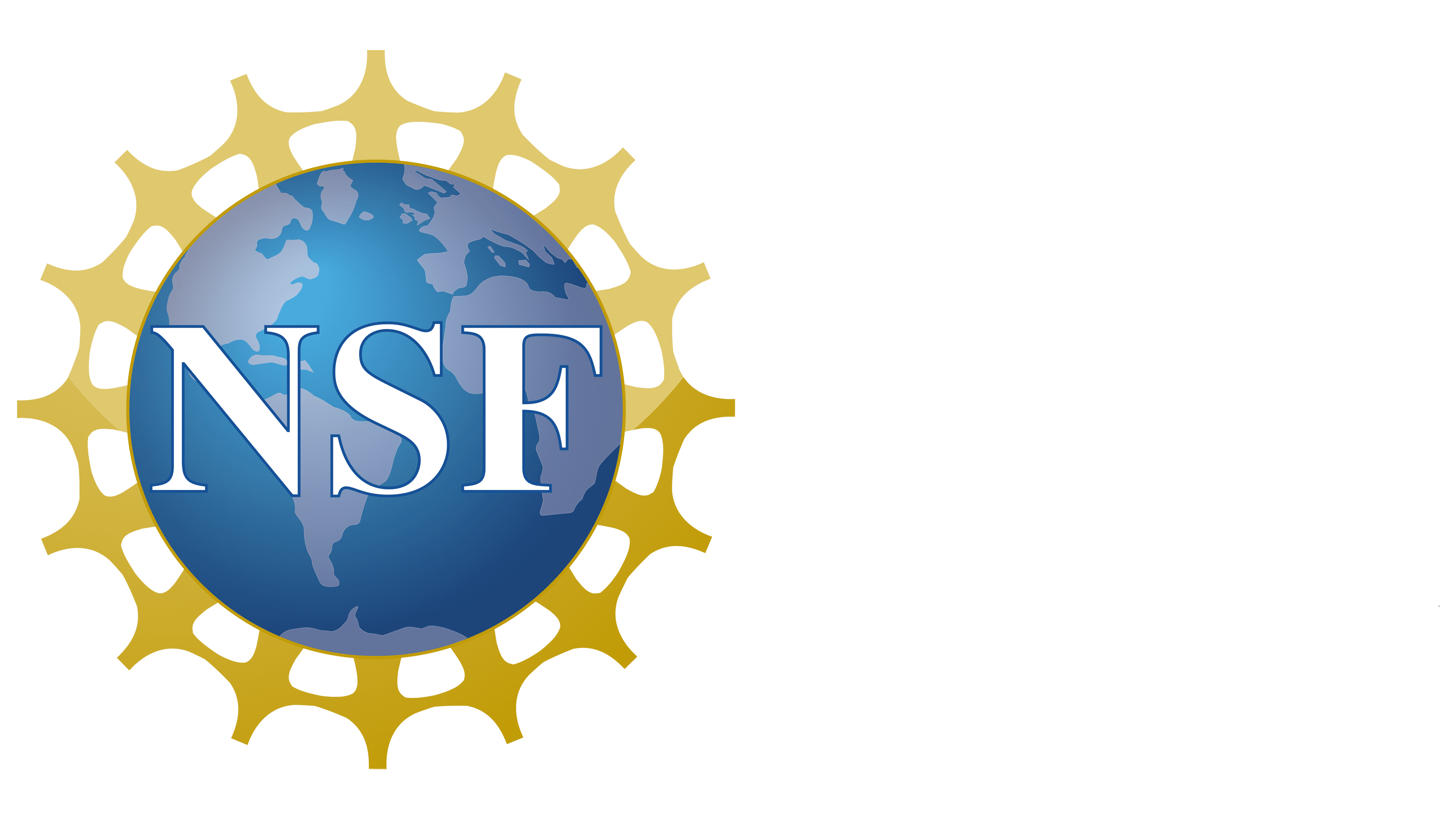 Mineral Detection of Dark Matter Meeting 
1/13-1/17 2025
22/22